…IO SENZA CAPELLI…Terapia Nutrizionale
DOTT.SSA DIETISTA
MARIKA VISENTIN

Servizio di Dietologia e Nutrizione Clinica 
ISTITUTO PIO ALBERGO TRIVULZIO (MI) – BRAIN&CARE (MI) 
Centro Integrato di Neuroscienze - CIN (RM) - GRUPPO MONTANARI (RM)
Pre-intervention
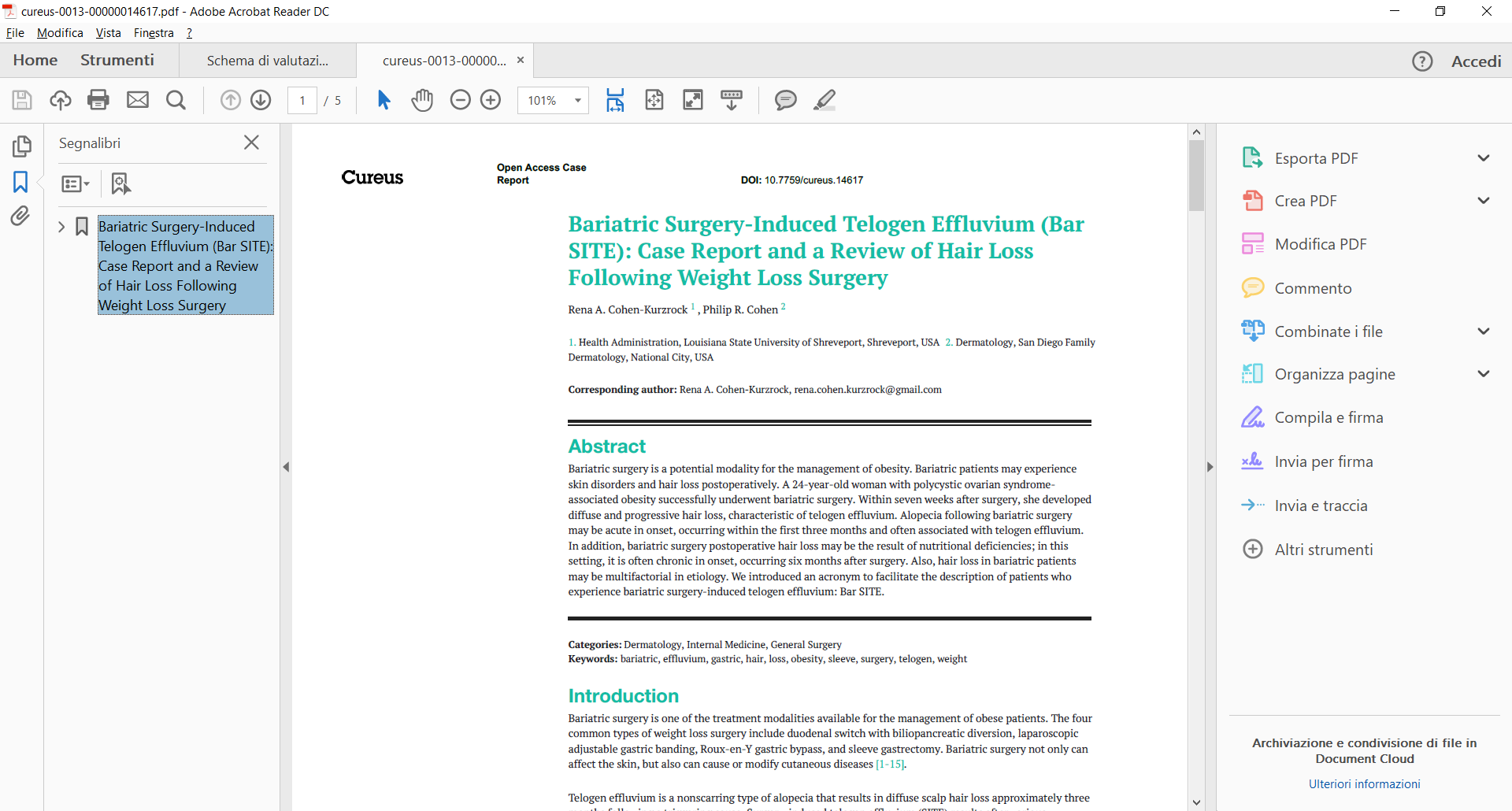 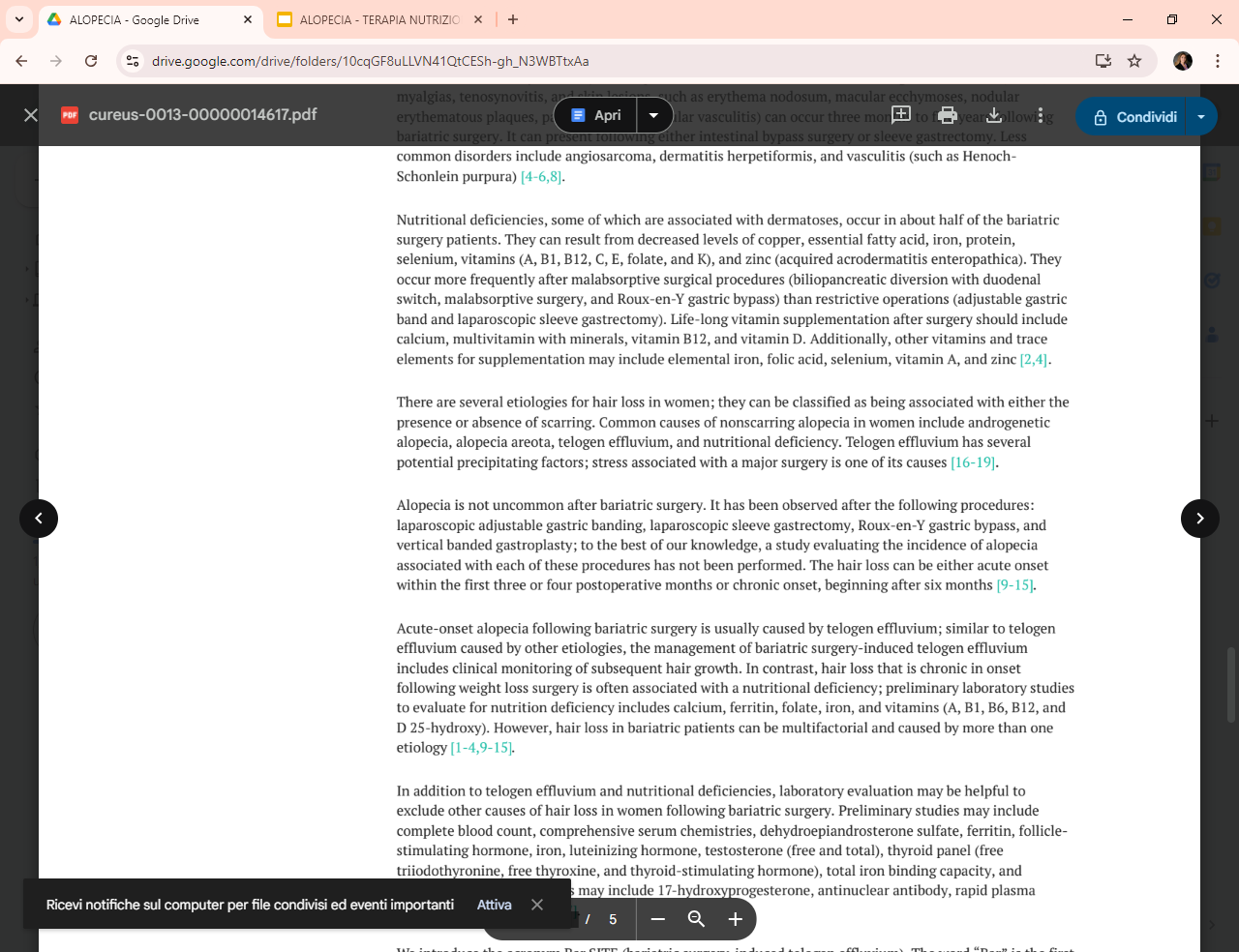 2021 Cohen-Kurzrock et al. Cureus 13(4): e14617. DOI 10.7759/cureus.14617
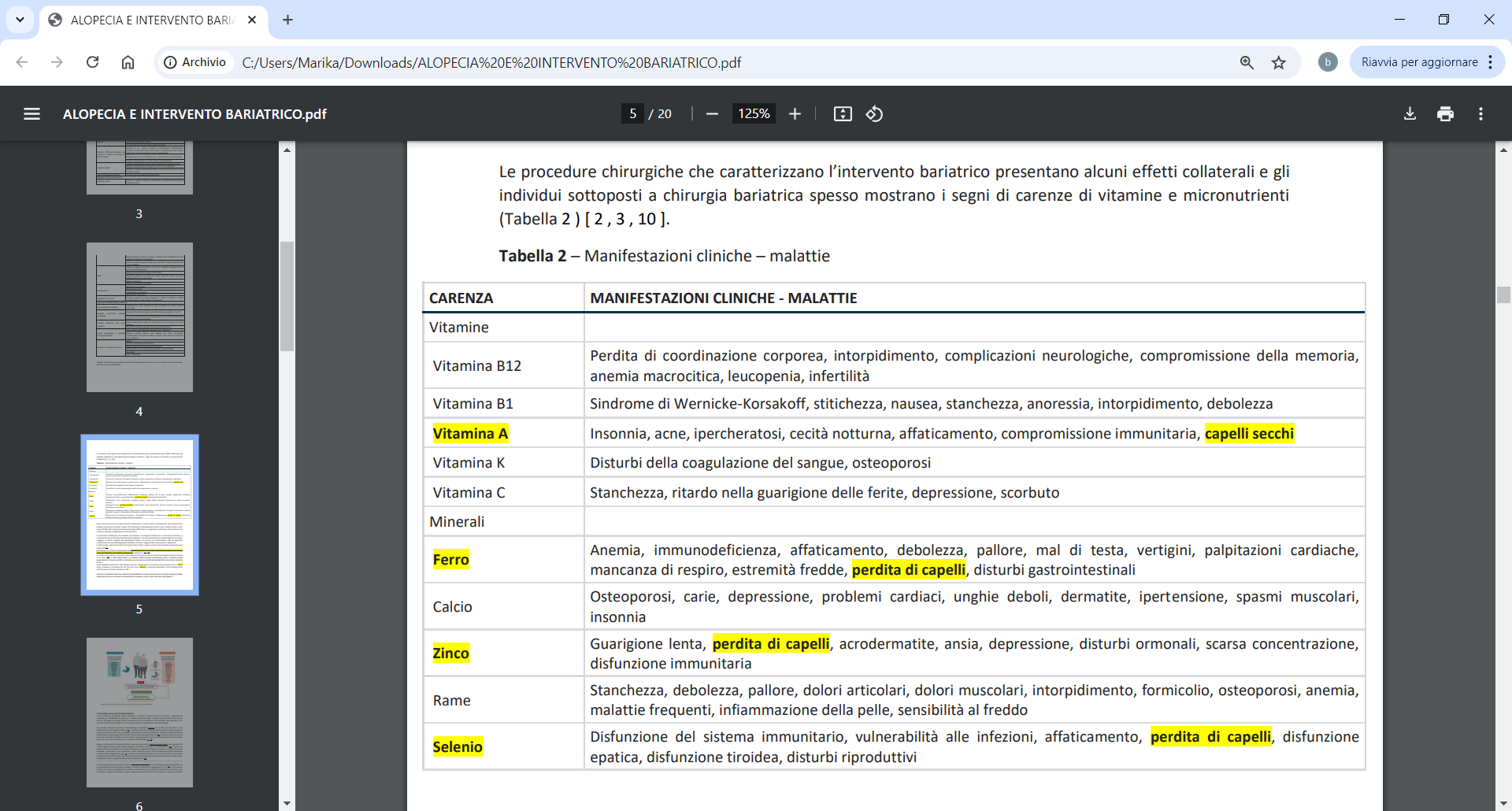 [Speaker Notes: Essendo puramente restrittivi, LAGB e SG influenzano l'assorbimento di ferro, zinco, selenio, folato e B12, mentre RYGB, JIB e la diversione biliopancreatica (BPD) hanno un impatto più profondo sull'assorbimento di vitamine, minerali e oligoelementi essenziali [ 12 ].]
Foods
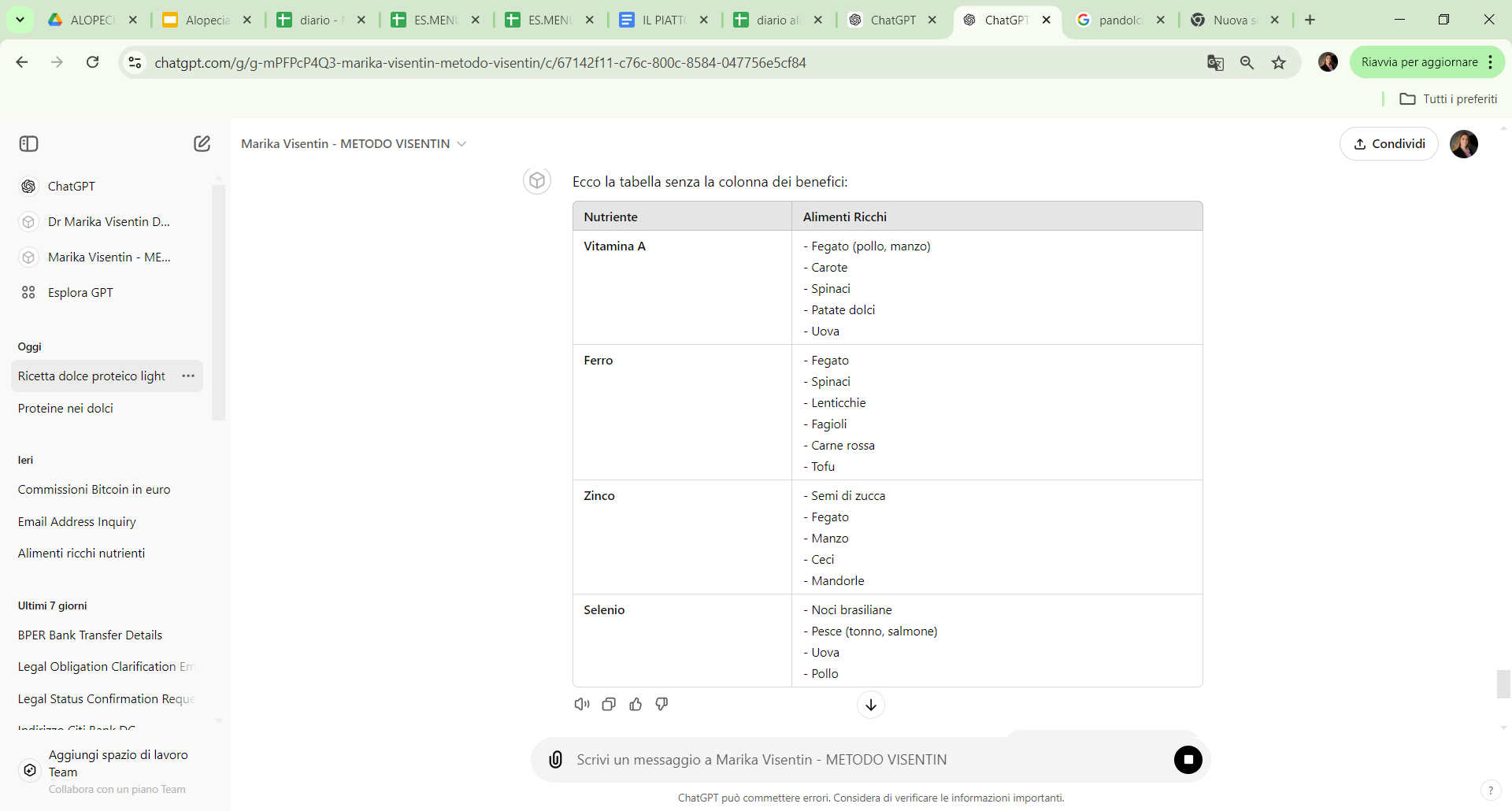 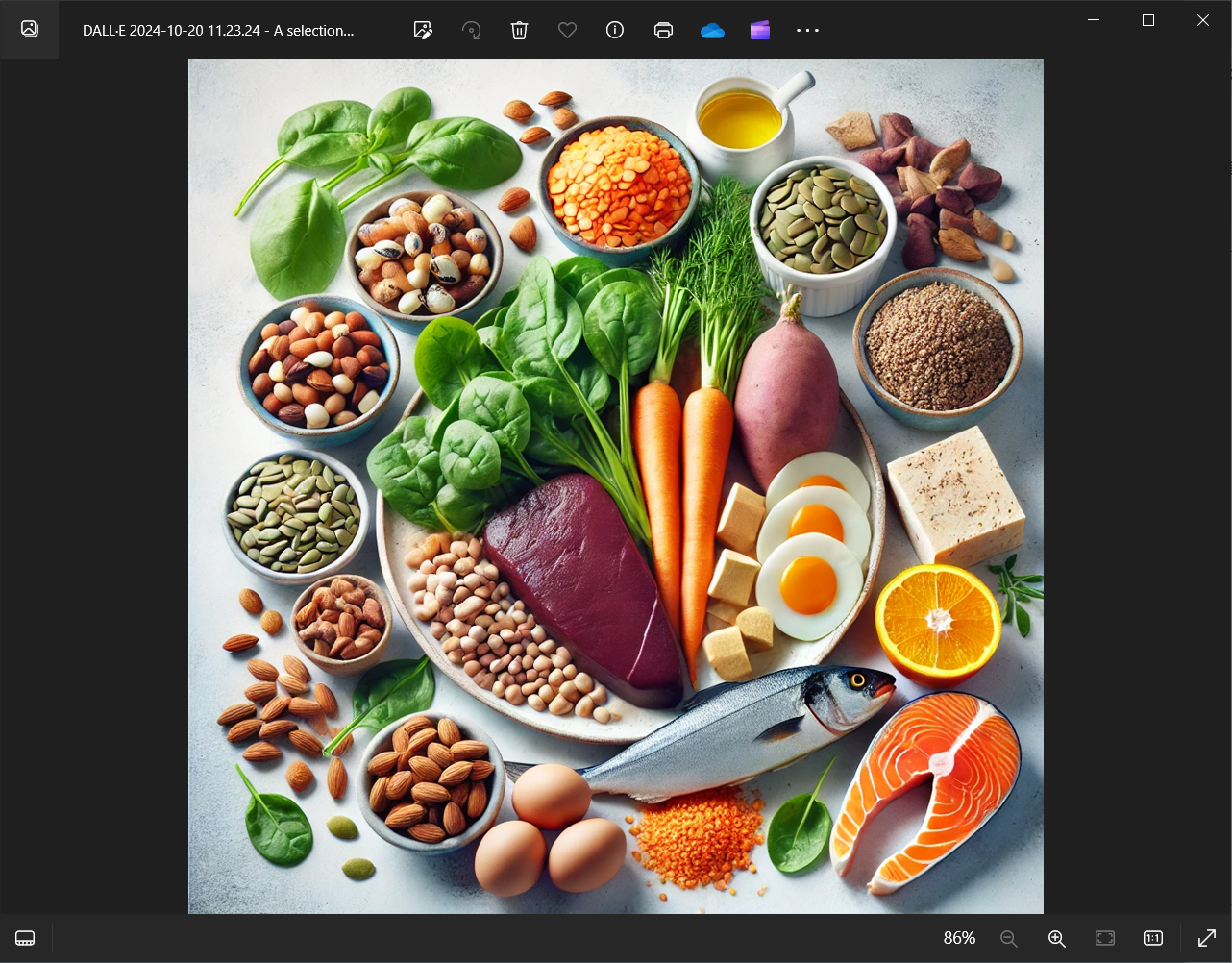 [Speaker Notes: storia, genetica, predisposizione, durante l’anamnesi alimentare]
Pre-intervention
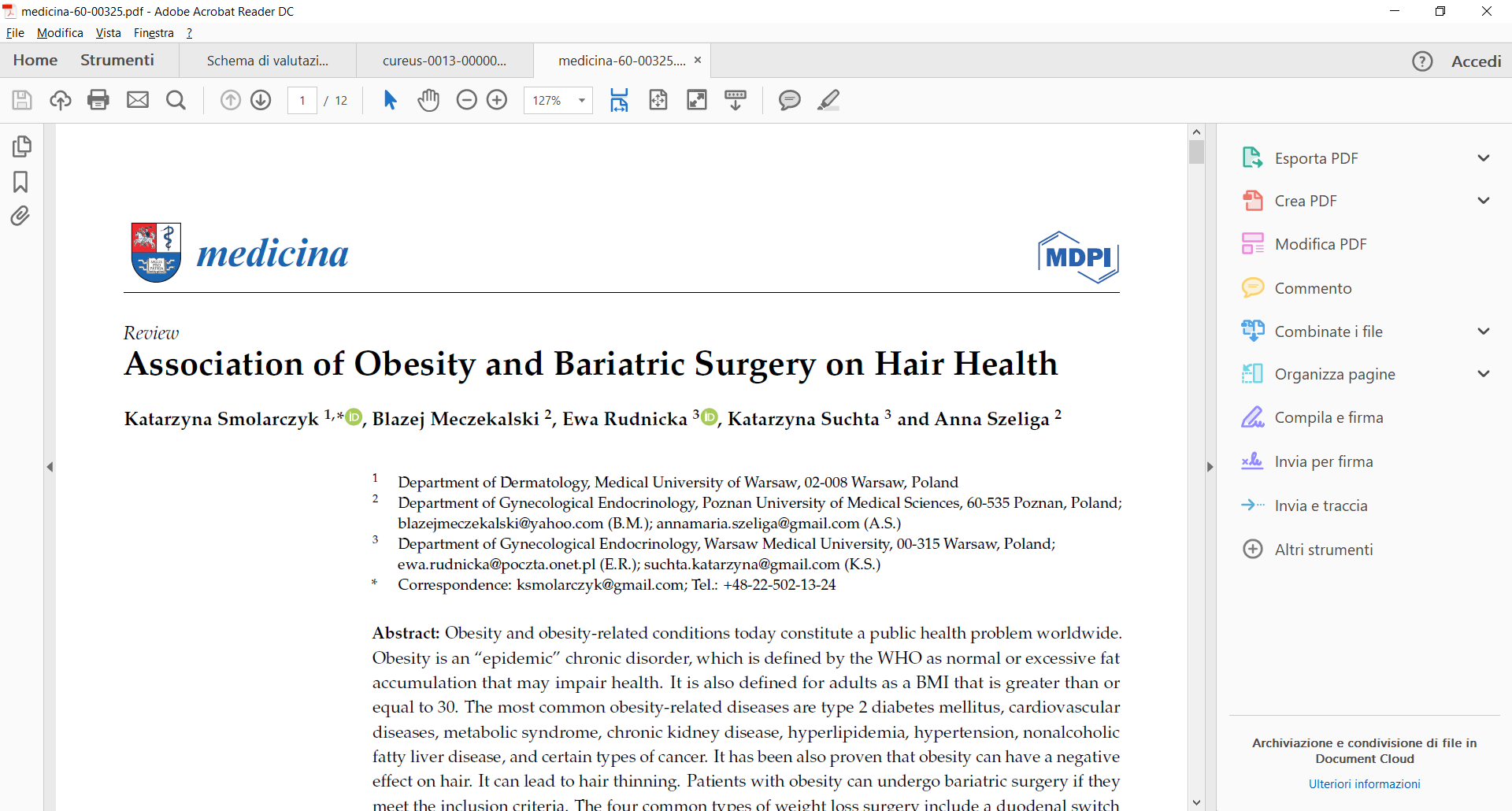 Lifestyle and Diet - Food History
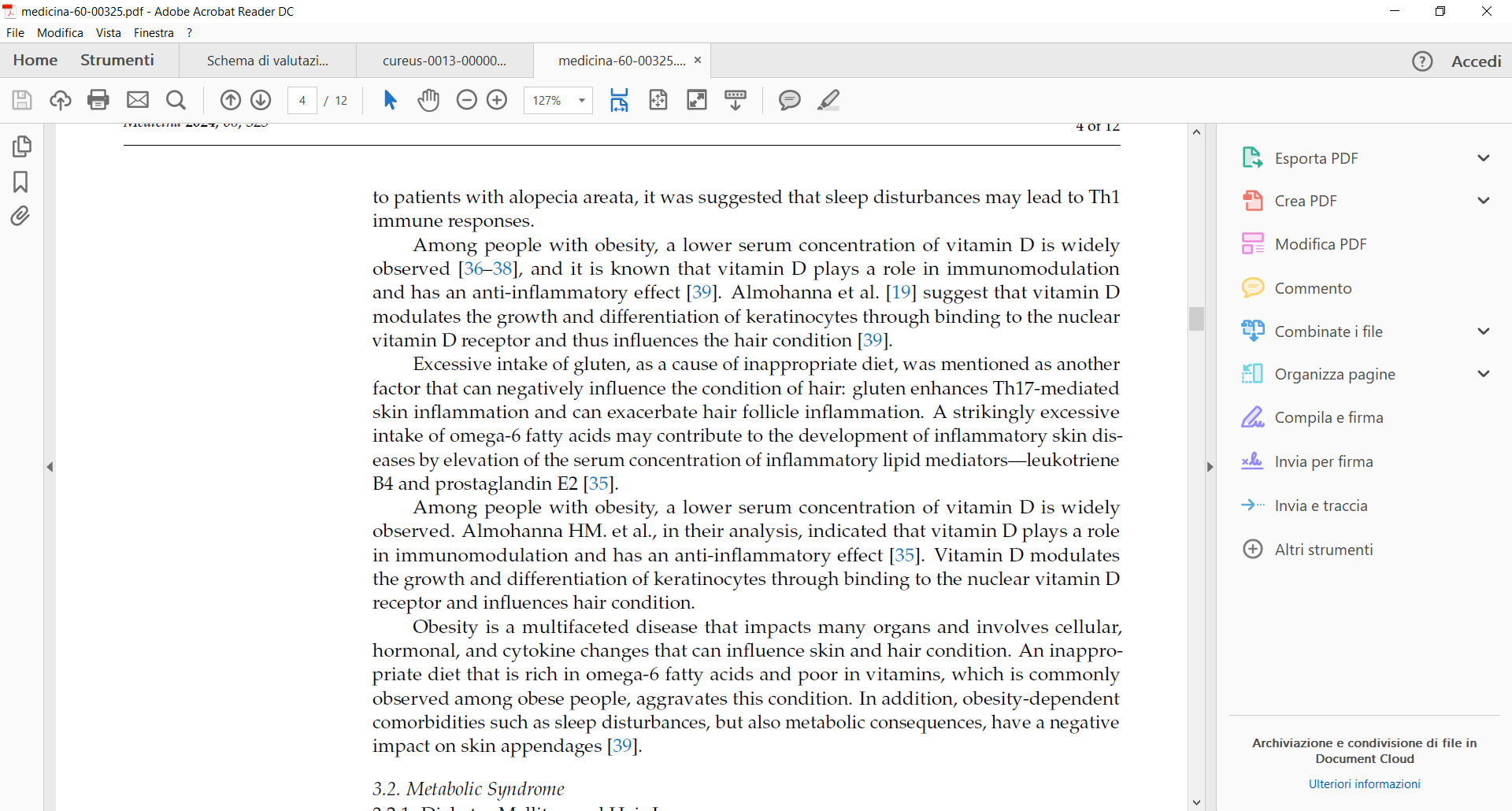 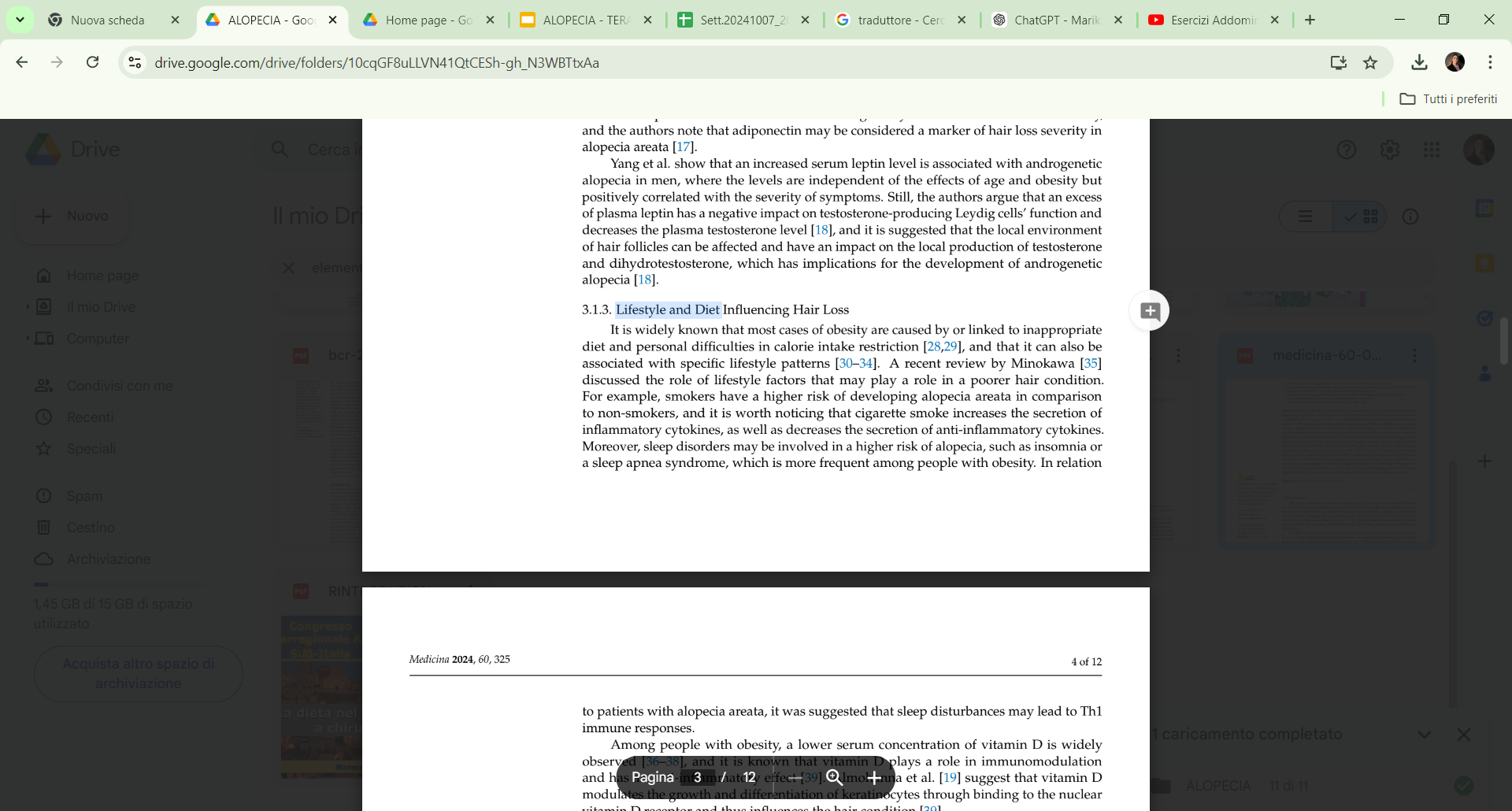 Medicina 2024, 60, 325. https://doi.org/10.3390/medicina60020325
[Speaker Notes: Tra le persone affette da obesità, è ampiamente diffusa una concentrazione sierica di vitamina D più bassa
osservato [36-38], ed è noto che la vitamina D svolge un ruolo nell’immunomodulazione
e ha un effetto antinfiammatorio [39]. Almohanna et al. [19] suggeriscono che la vitamina D
modula la crescita e la differenziazione dei cheratinociti attraverso il legame al nucleo
recettore della vitamina D e quindi influenza la condizione dei capelli [39].
Un'altra causa è stata menzionata nell'assunzione eccessiva di glutine come causa di una dieta inappropriata
fattore che può influenzare negativamente la condizione dei capelli: il glutine migliora la mediazione di Th17
infiammazione della pelle e può esacerbare l’infiammazione del follicolo pilifero. Un dato straordinariamente eccessivo

l’assunzione di acidi grassi omega-6 può contribuire allo sviluppo di disturbi infiammatori della pelle
facilita l’aumento della concentrazione sierica dei mediatori lipidici dell’infiammazione: i leucotrieni

B4 e prostaglandina E2 [35].]
Pre-intervention
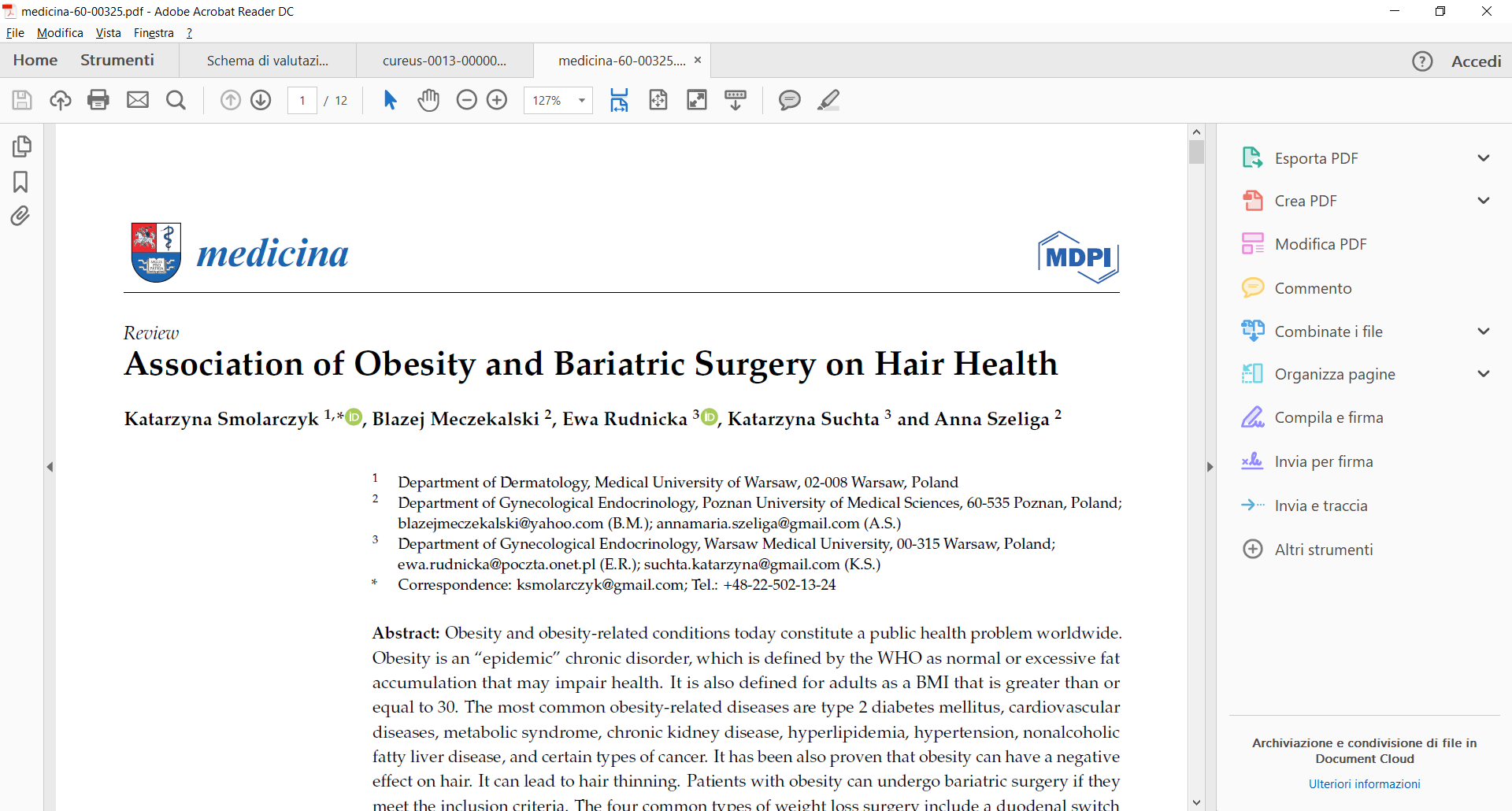 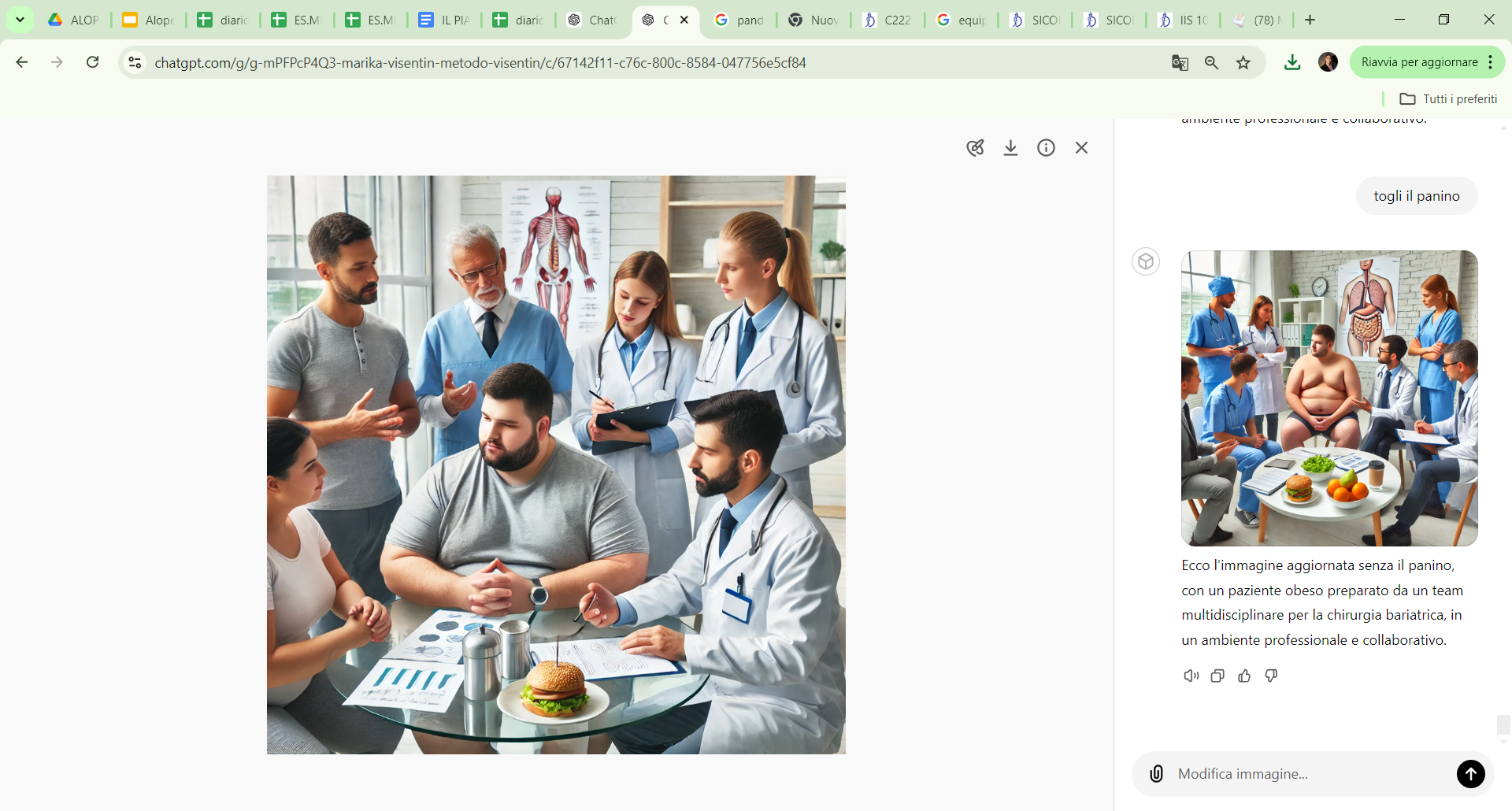 Laboratory
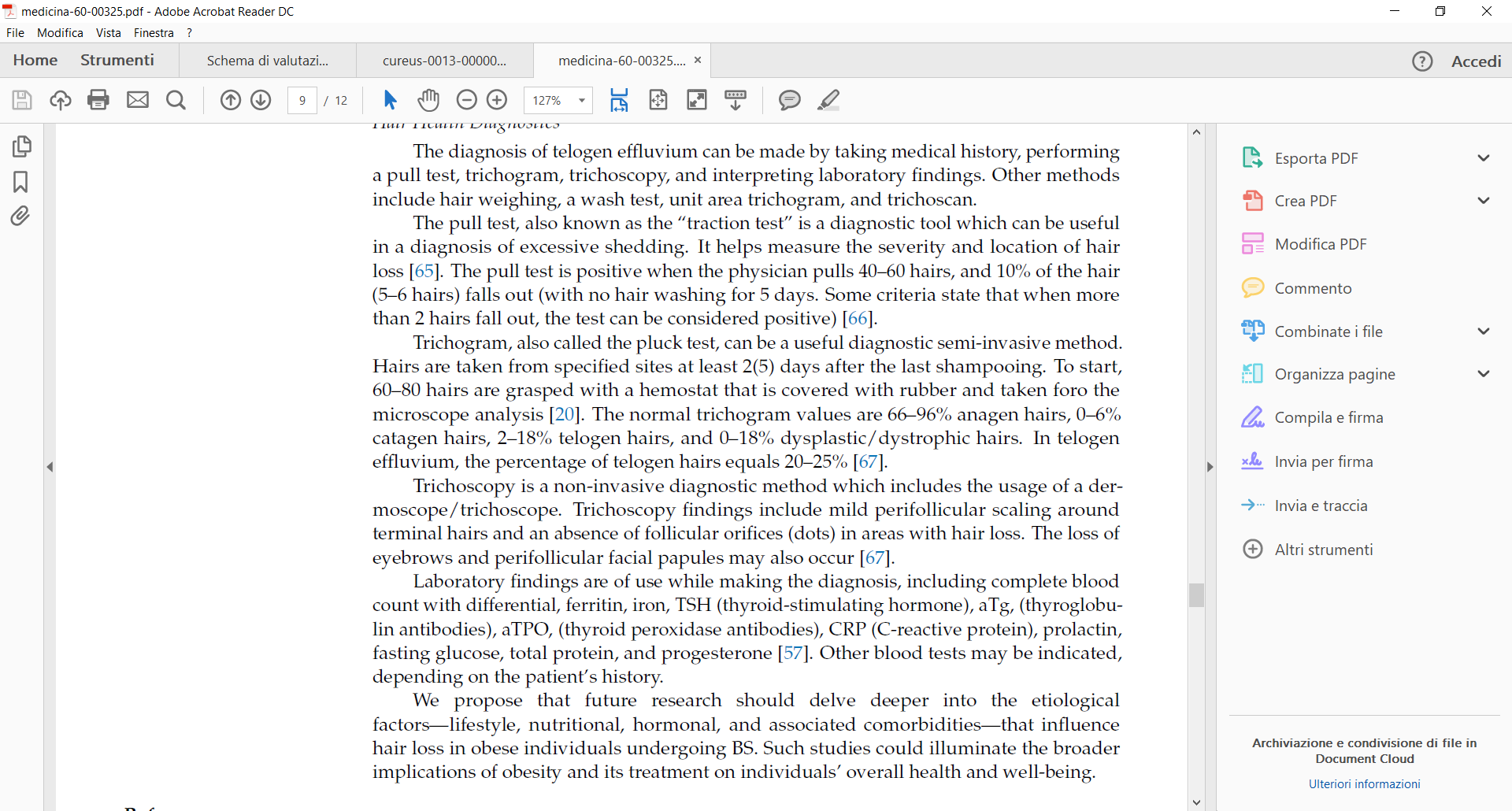 Medicina 2024, 60, 325. https://doi.org/10.3390/medicina60020325
[Speaker Notes: ferritina, ferro, TSH (ormone stimolante la tiroide), aTg, (tireoglobuline
anticorpi lin), aTPO, (anticorpi perossidasi tiroidea), CRP (proteina C-reattiva), prolattina,

glucosio a digiuno, proteine ​​totali e progesterone [57]. Possono essere indicati altri esami del sangue,
a seconda della storia del paziente.]
Pre-intervention
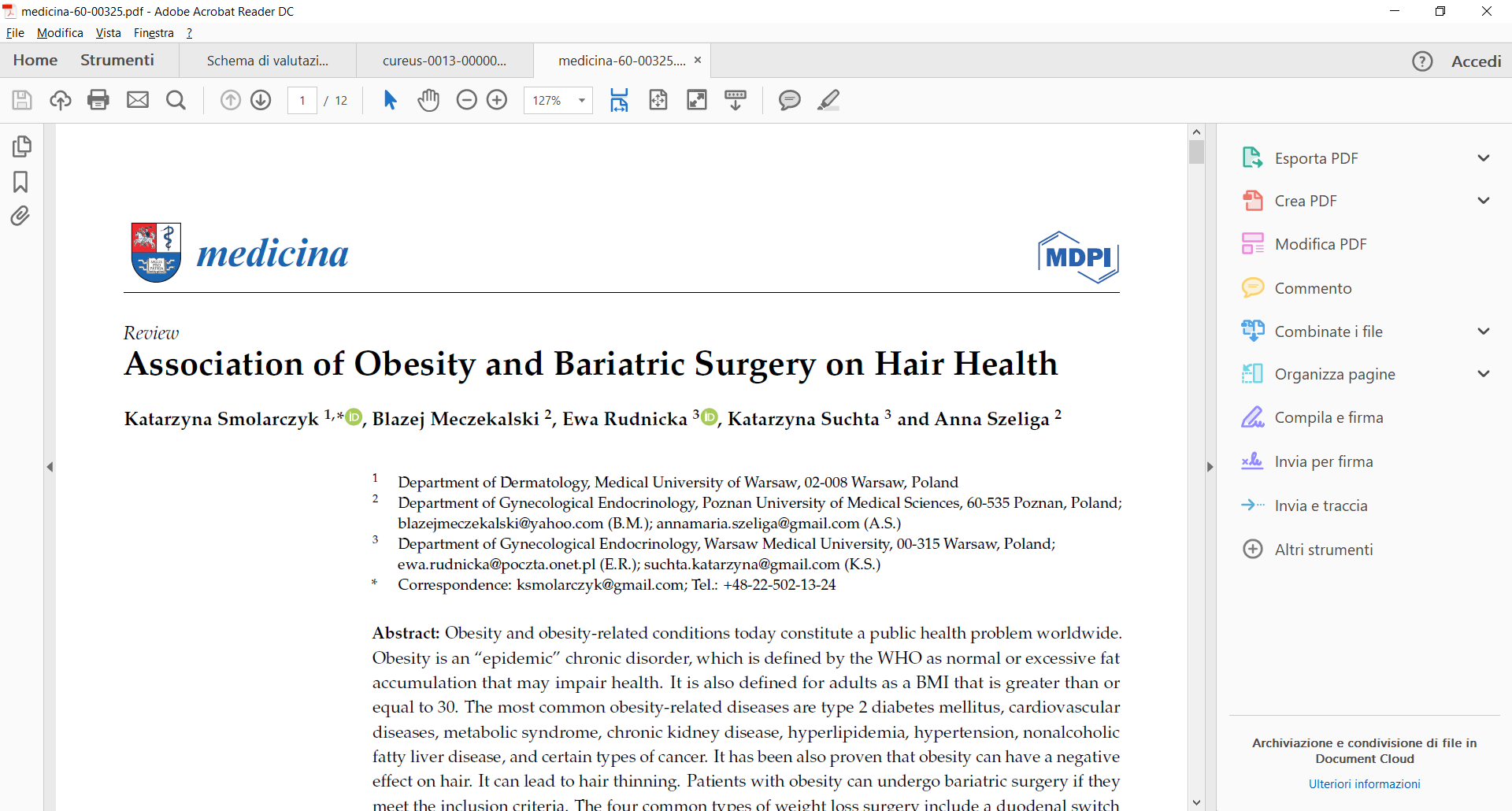 Metabolic Syndrome - 
Food Education
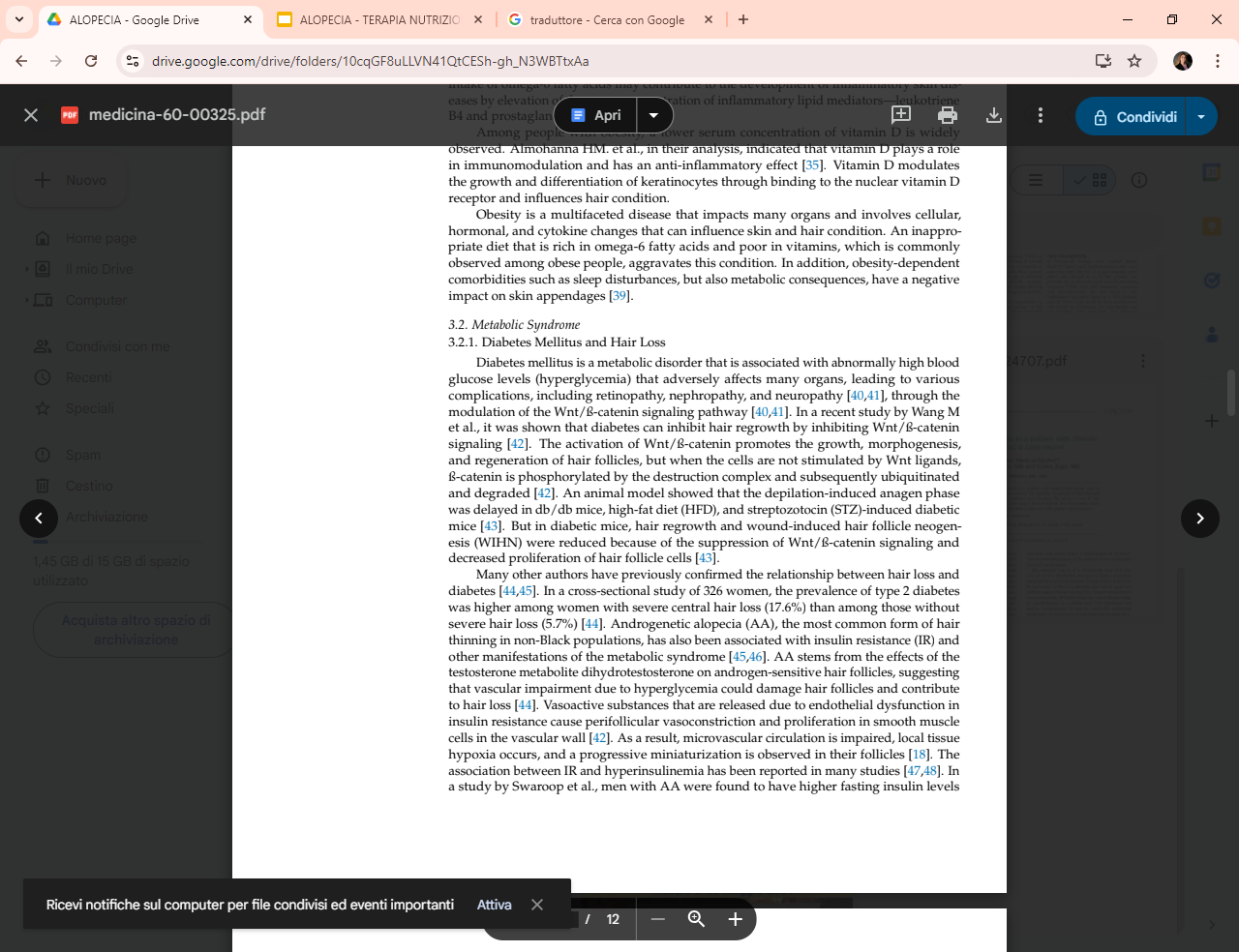 Medicina 2024, 60, 325. https://doi.org/10.3390/medicina60020325
Pre-intervention
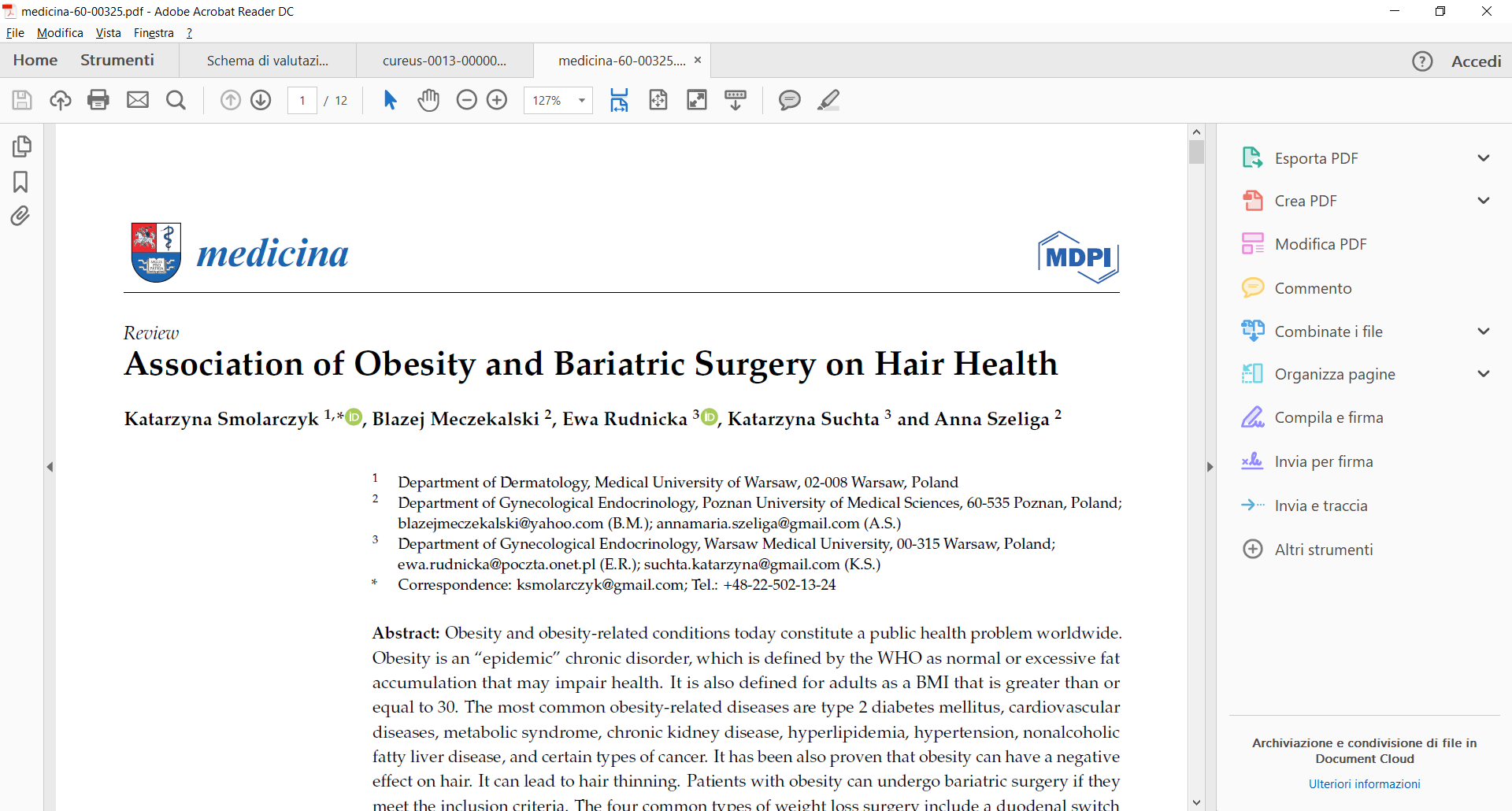 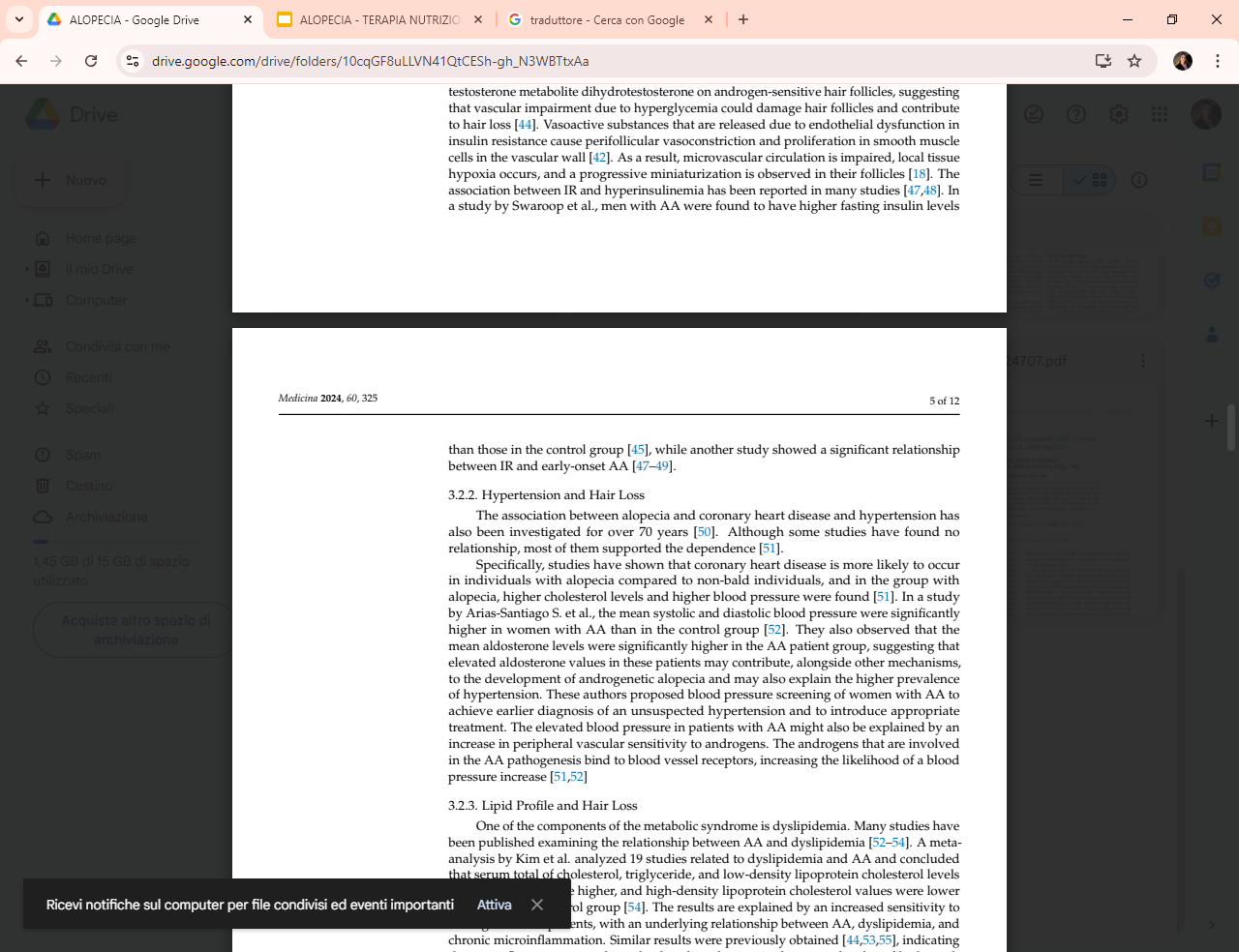 Medicina 2024, 60, 325. https://doi.org/10.3390/medicina60020325
Pre-intervention
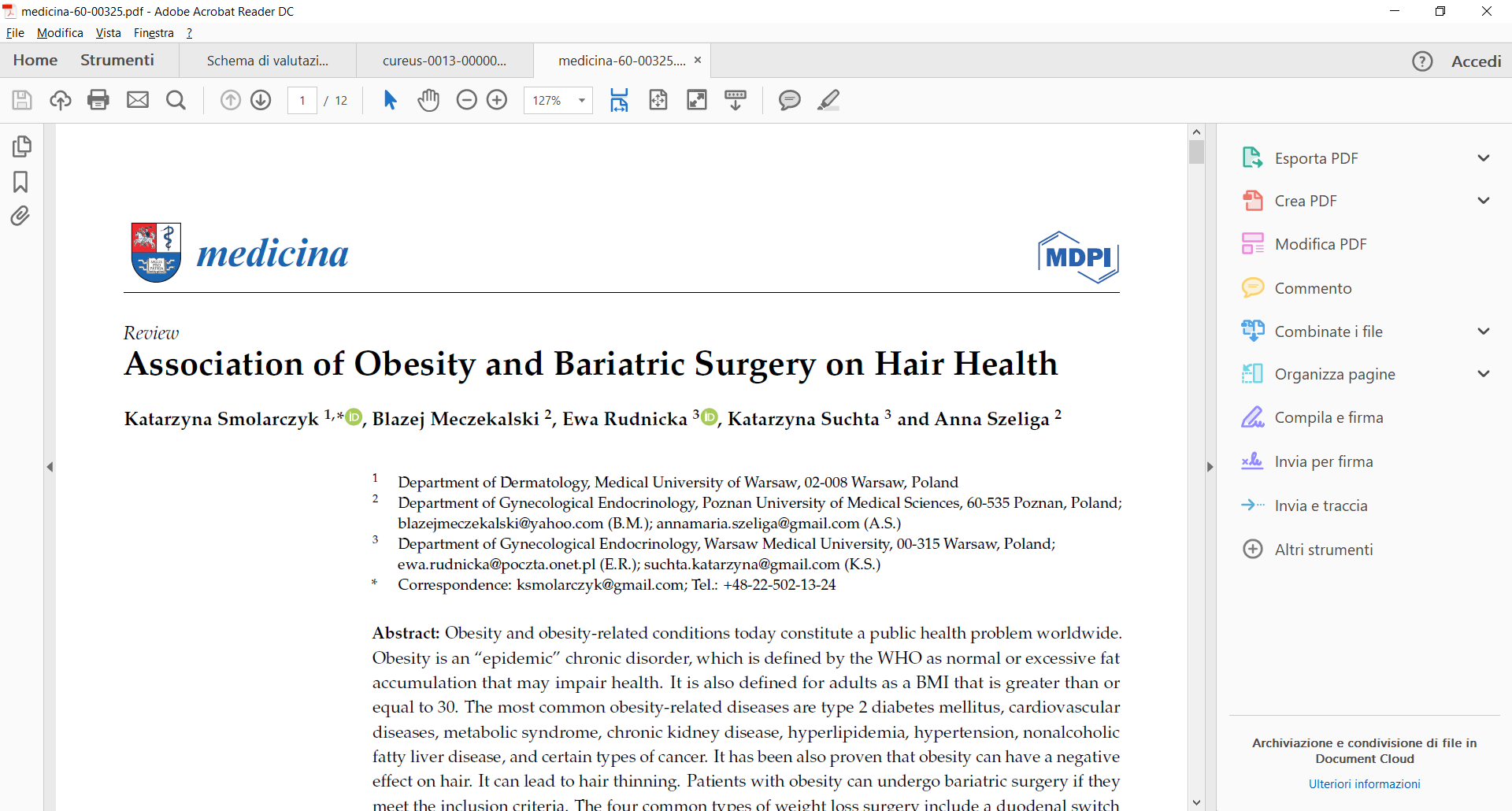 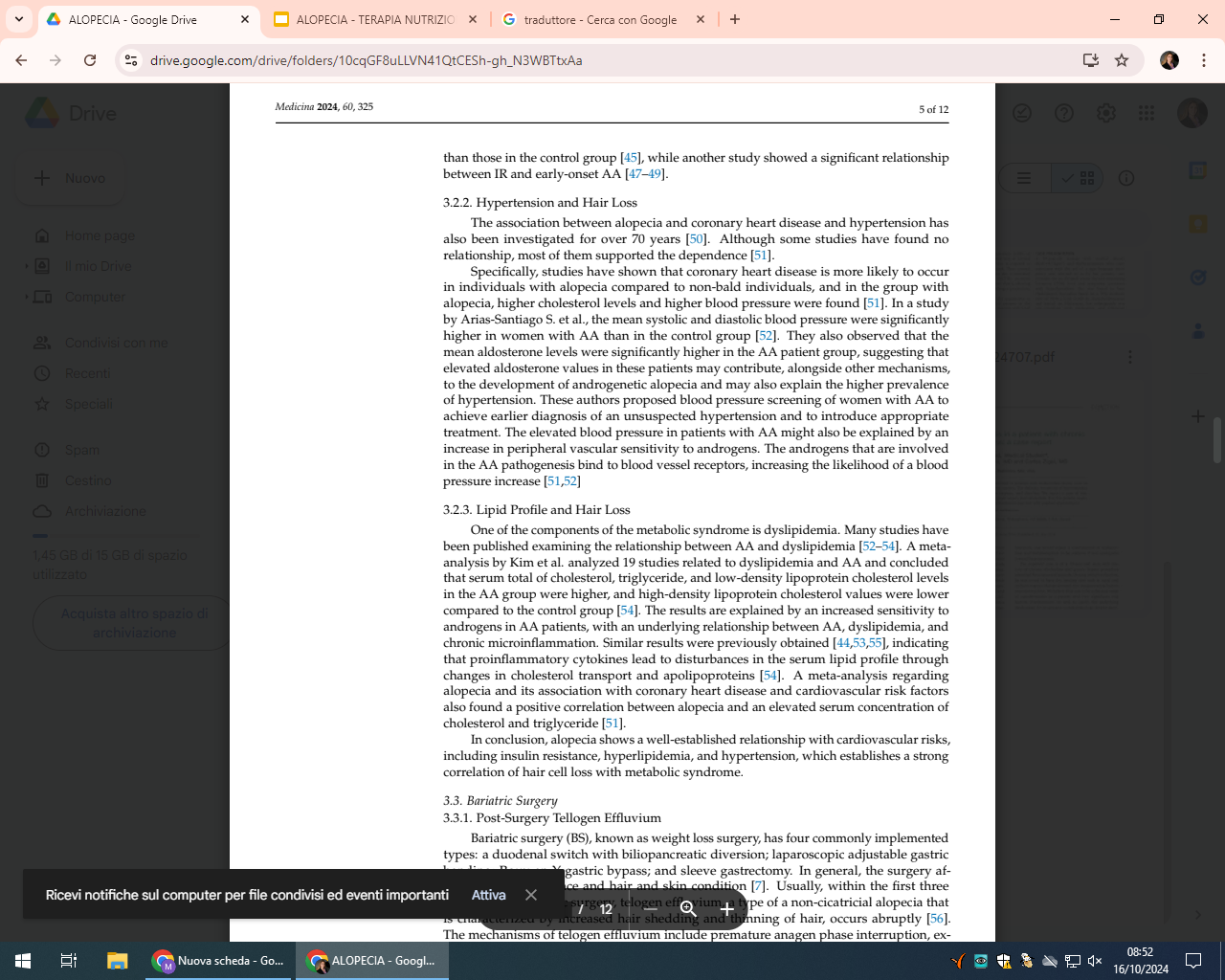 Medicina 2024, 60, 325. https://doi.org/10.3390/medicina60020325
Post-intervention
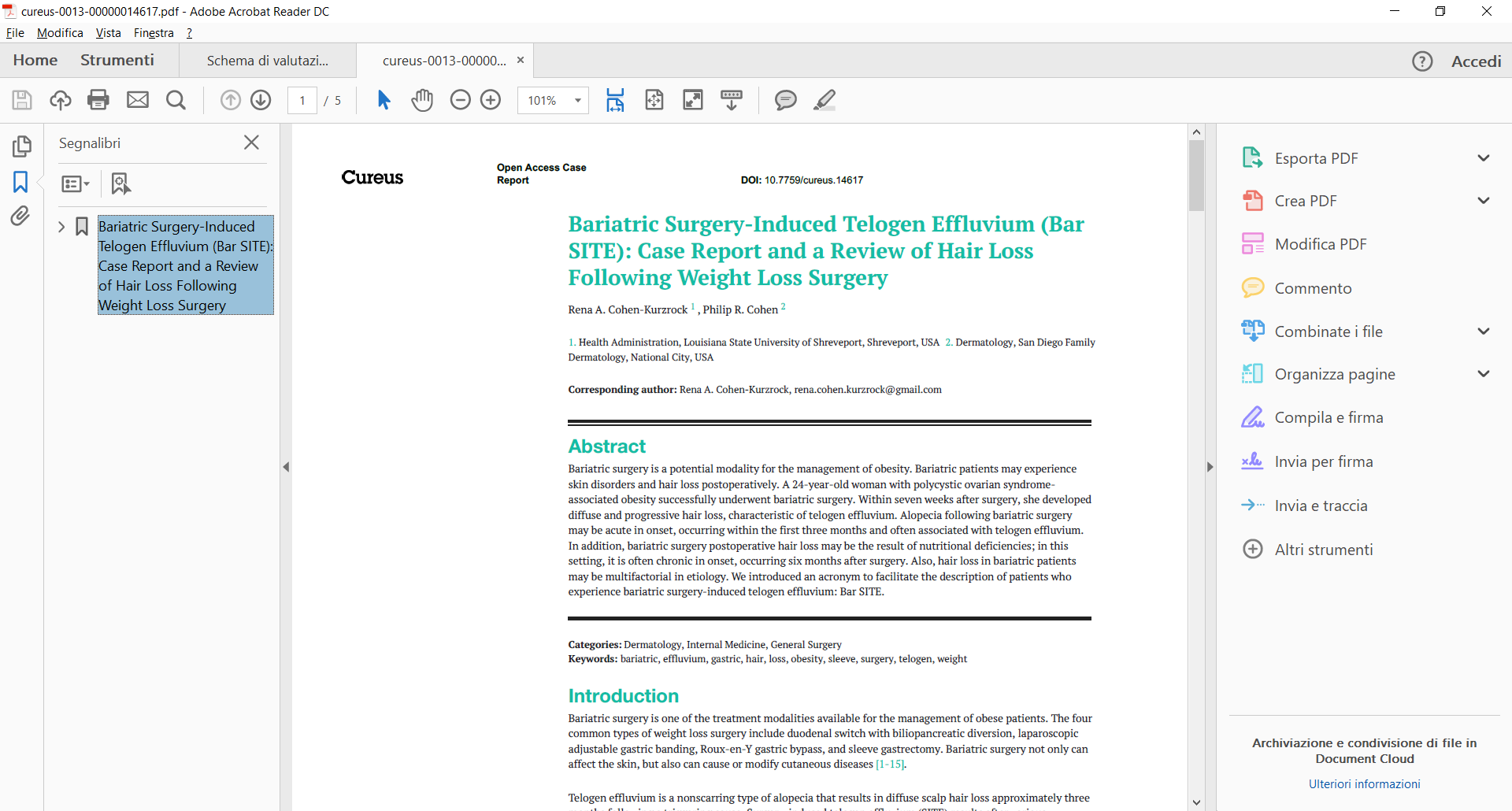 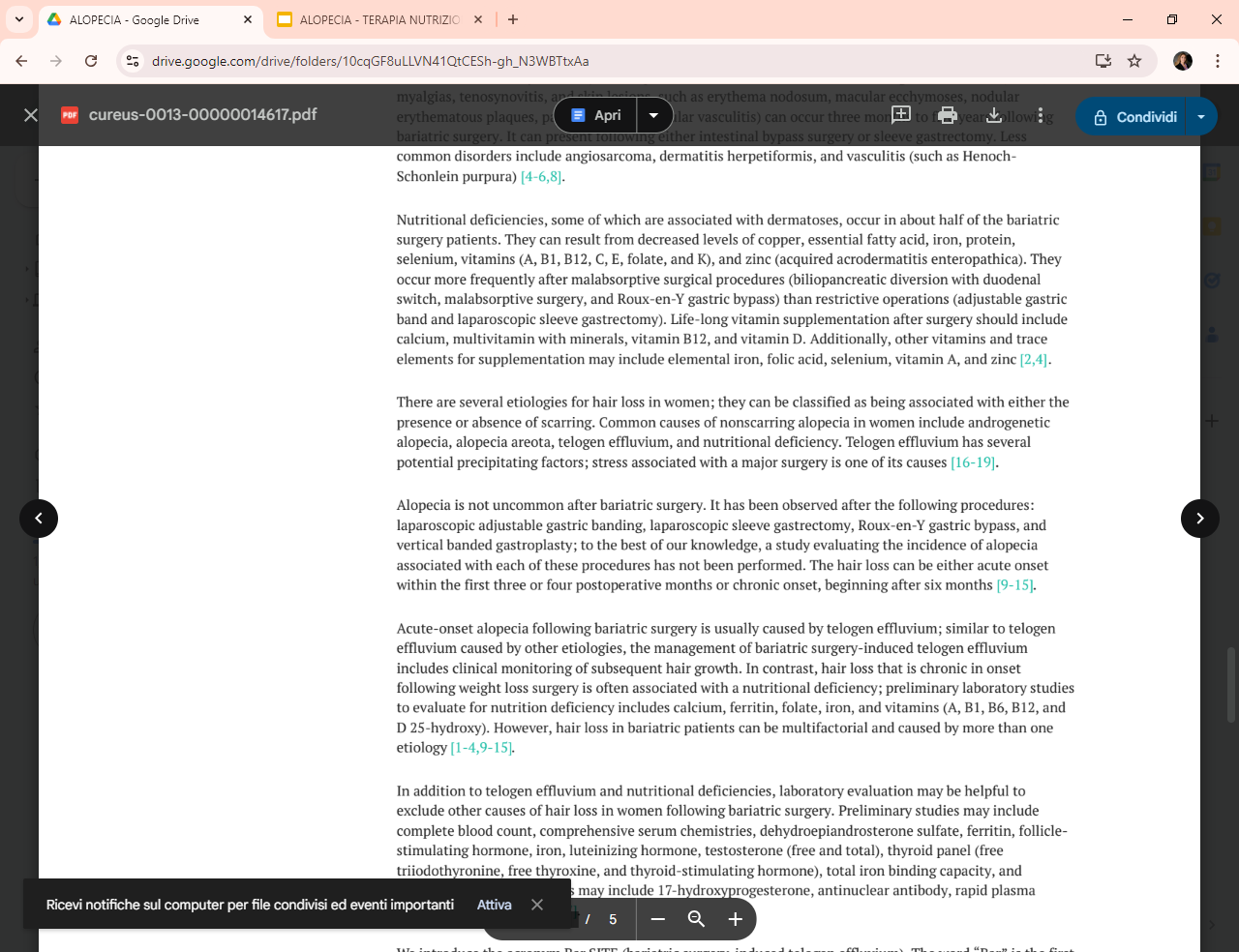 2021 Cohen-Kurzrock et al. Cureus 13(4): e14617. DOI 10.7759/cureus.14617
Post-intervention
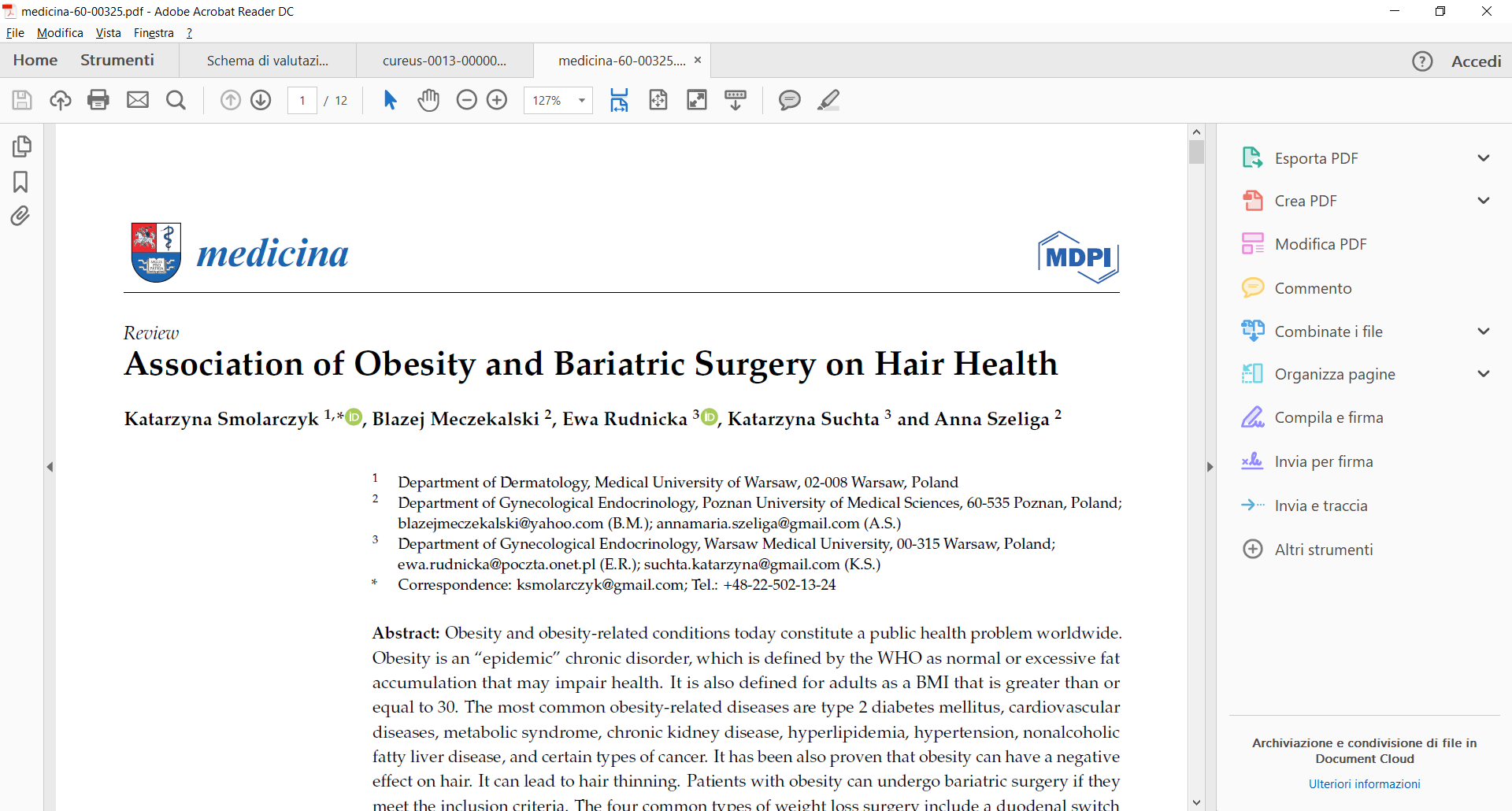 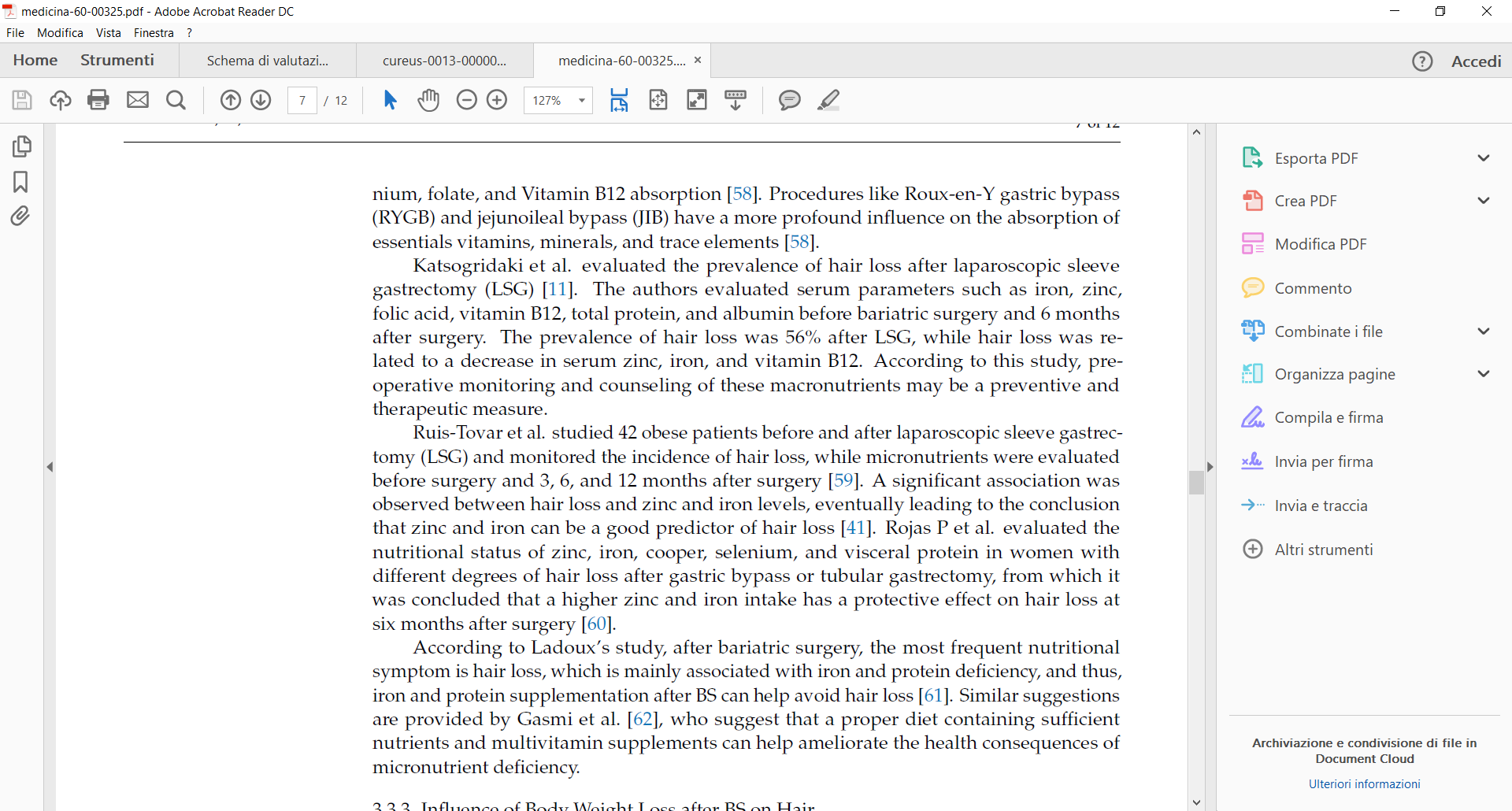 Medicina 2024, 60, 325. https://doi.org/10.3390/medicina60020325
Foods
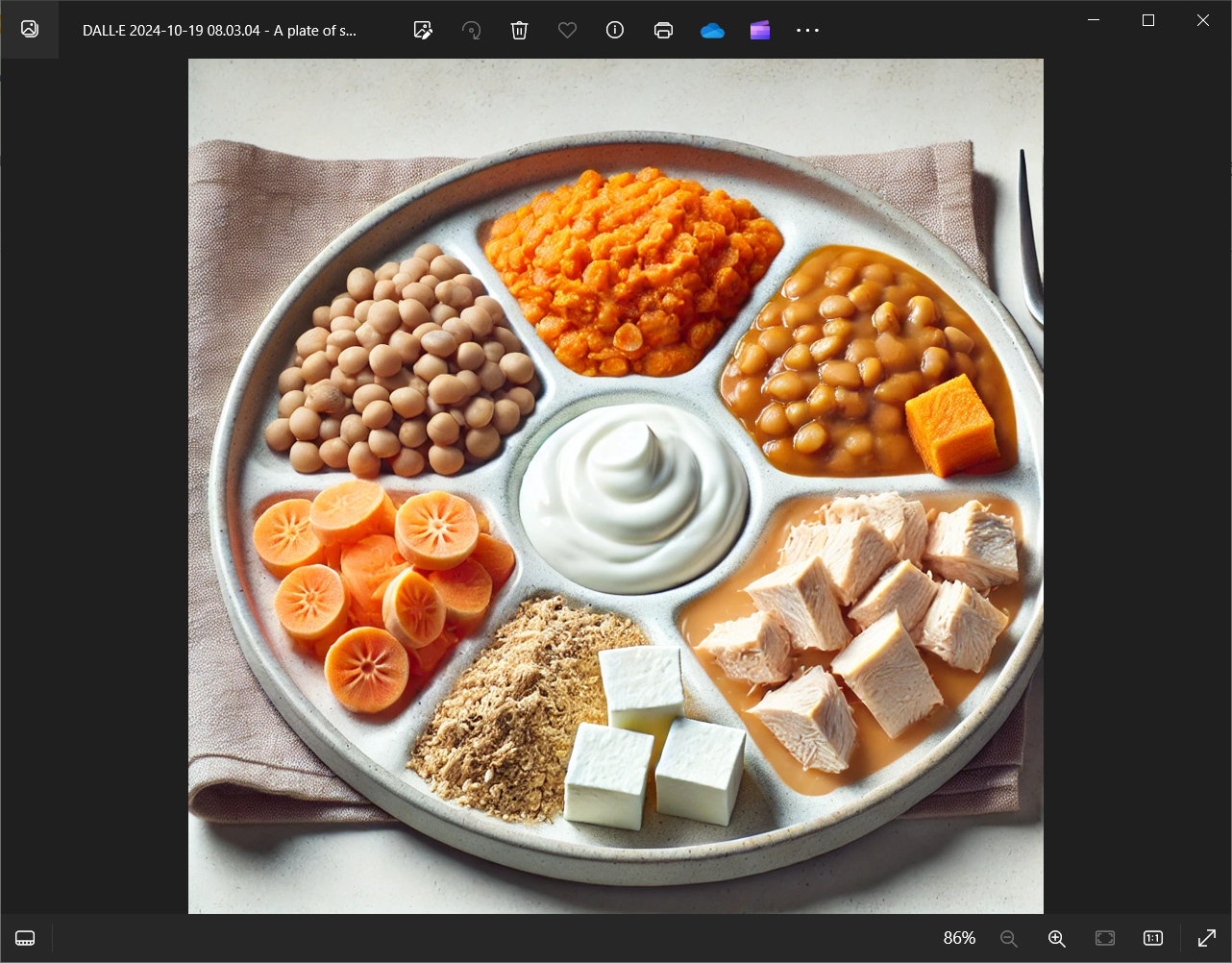 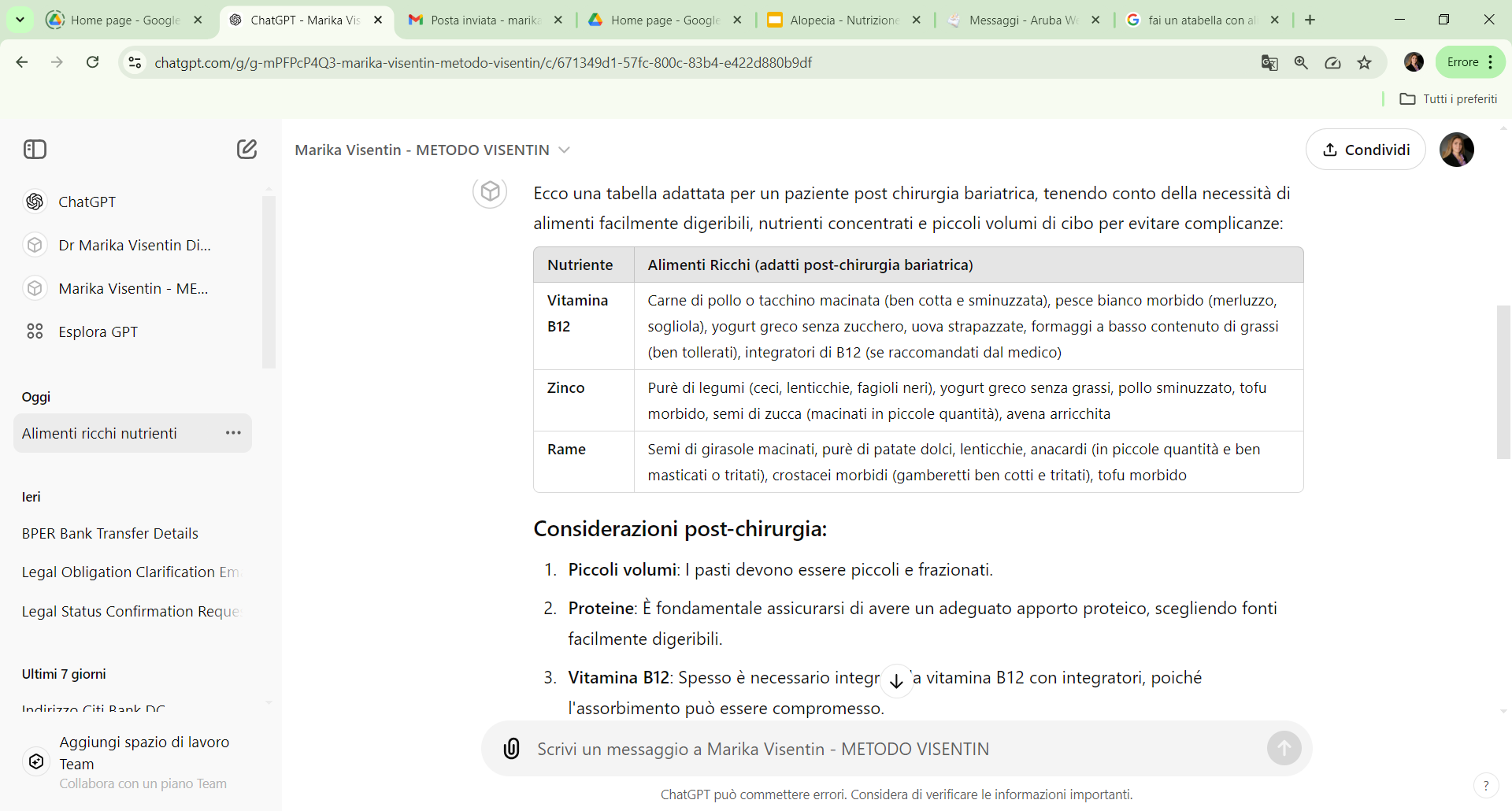 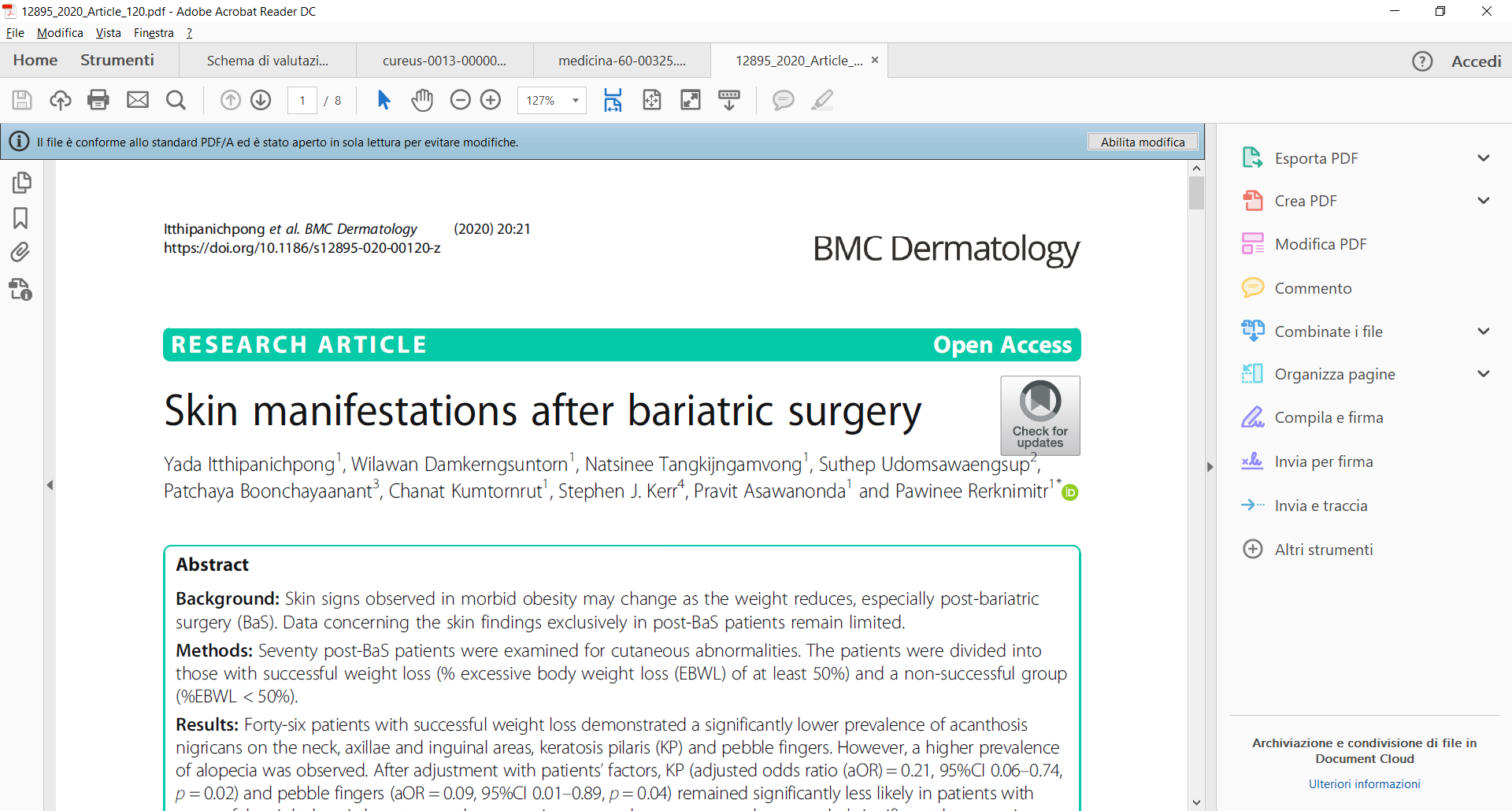 Supplements
All patients included in this study were routinely prescribed with nutritional supplements after the surgery 
Multivitamins 1–2 tablets every day, 
Calcium 1000 – 2000 mg every day, 
Vitamin D 40,000 units every week, 
Vitamin B12 1000 mcg injection every 3 months.
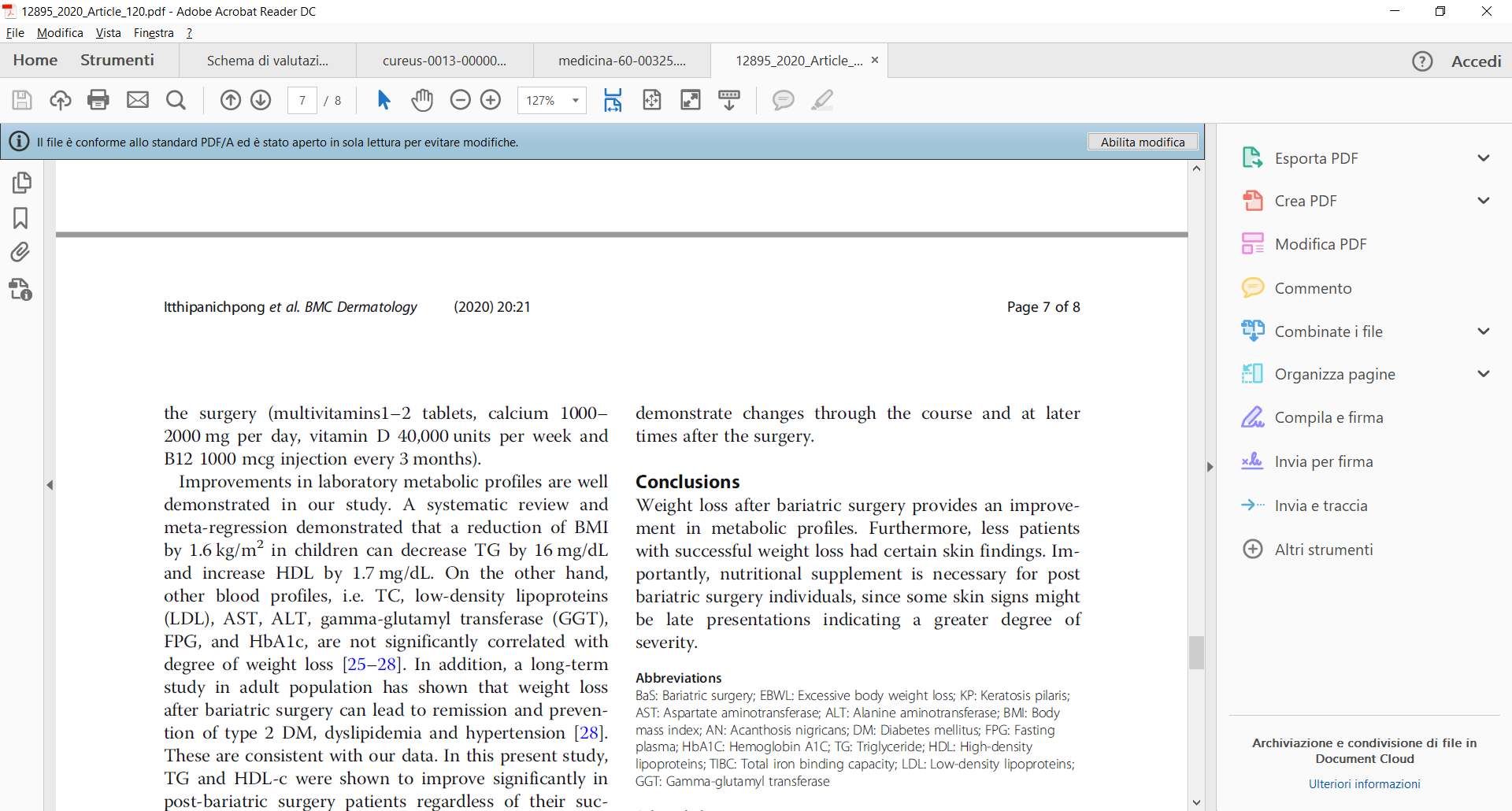 Itthipanichpong et al. BMC Dermatology (2020) 20:21
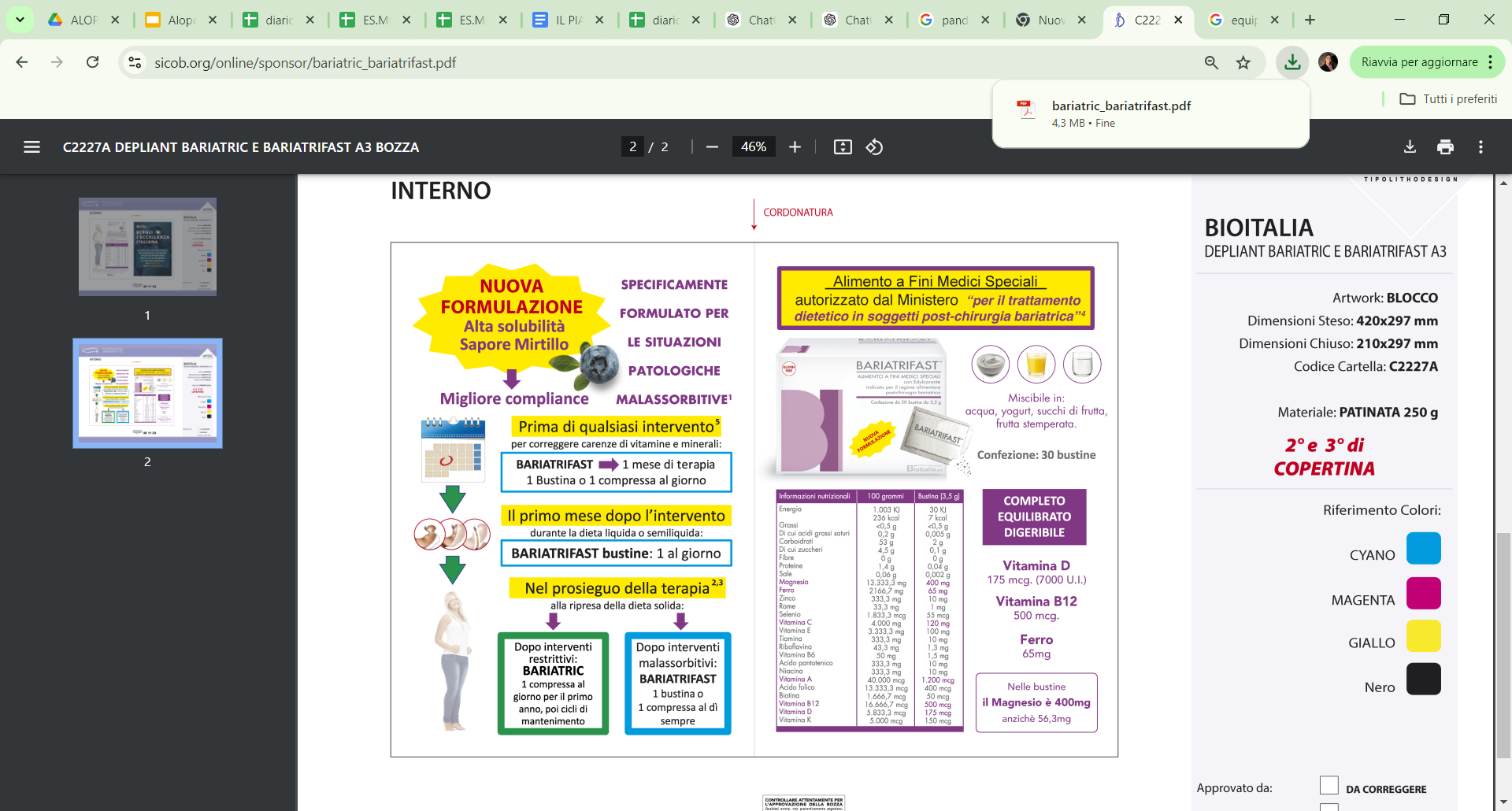 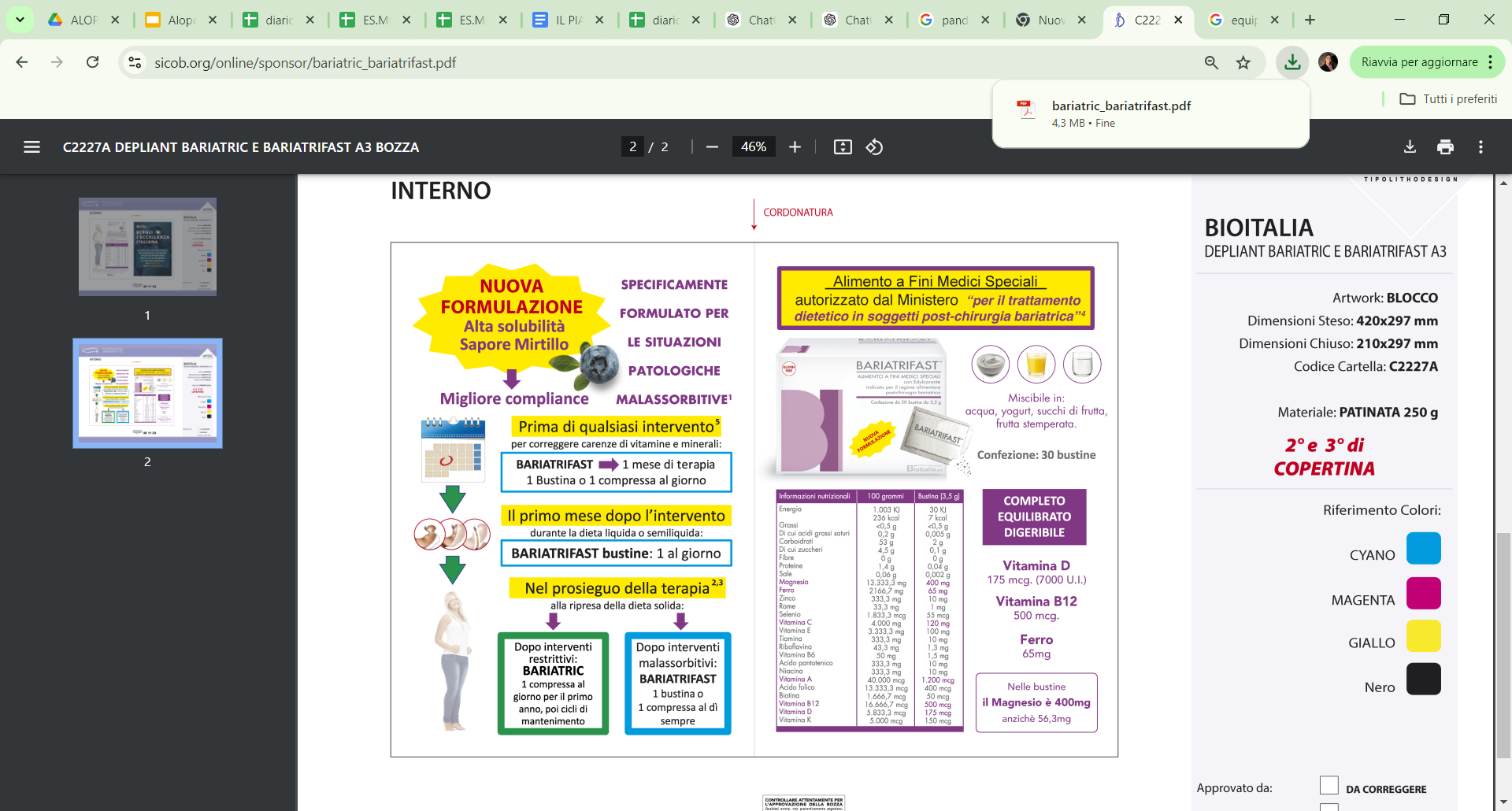 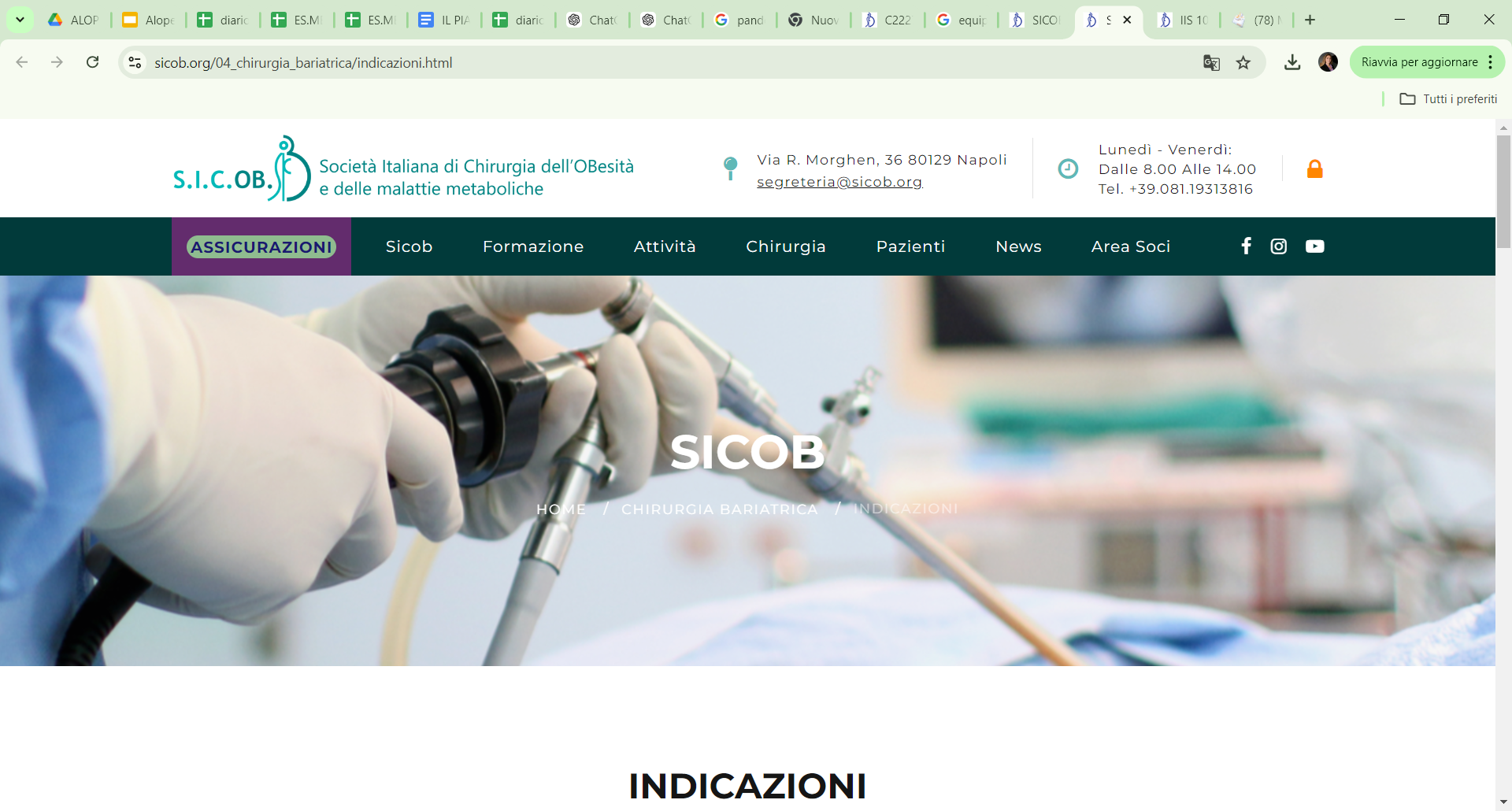 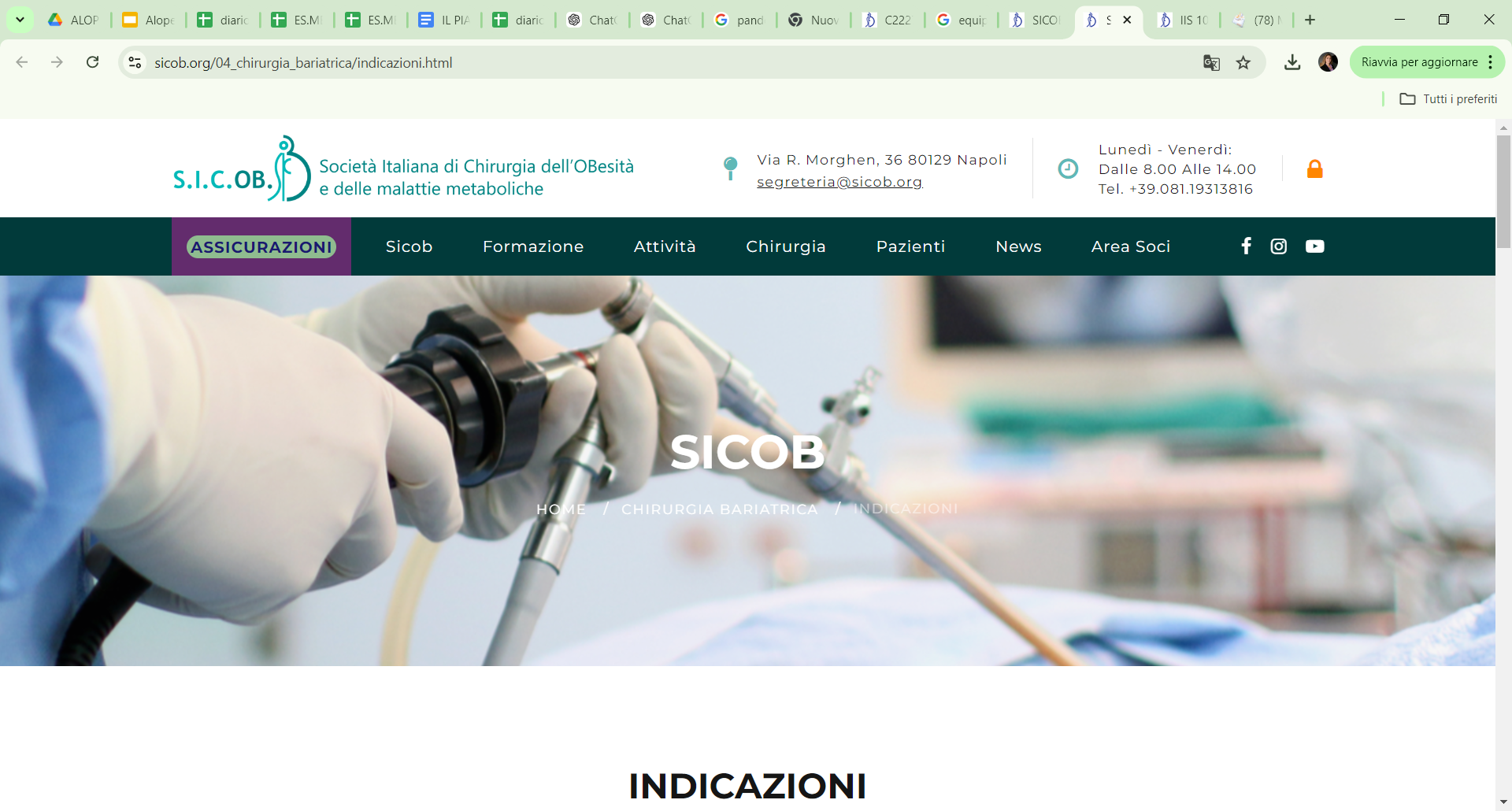 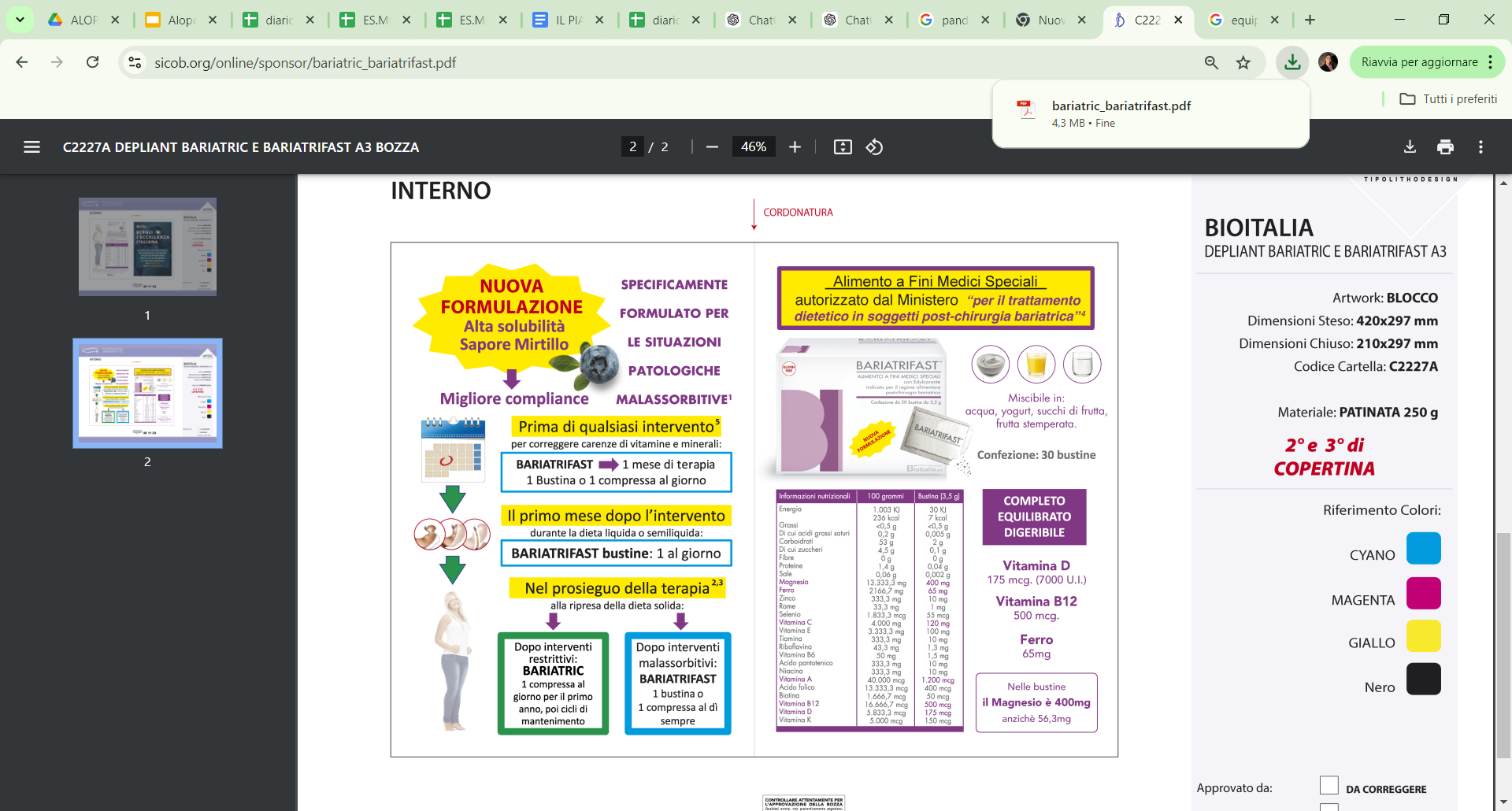 TAKE HOME MESSAGE:
Pre-intervention: preliminary laboratory (calcium, ferritin, folate, iron, vitamins A, B1, B6, B12, D 25-hydroxy) + TSH aTg, aTPO, CRP, prolactin, fasting glucose, total protein, progesterone
Pre-intervention: Lifestyle and Diet, Metabolic Syndrome (Diabete Mellitus, Hypertension, Lipid Profile)
Post-intervention: Foods + Nutritional supplements 
Multivitamins 1–2 tablets every day, 
Calcium 1000 – 2000 mg every day, 
Vitamin D 40,000 units every week, 
Vitamin B12 1000 mcg injection every 3 months
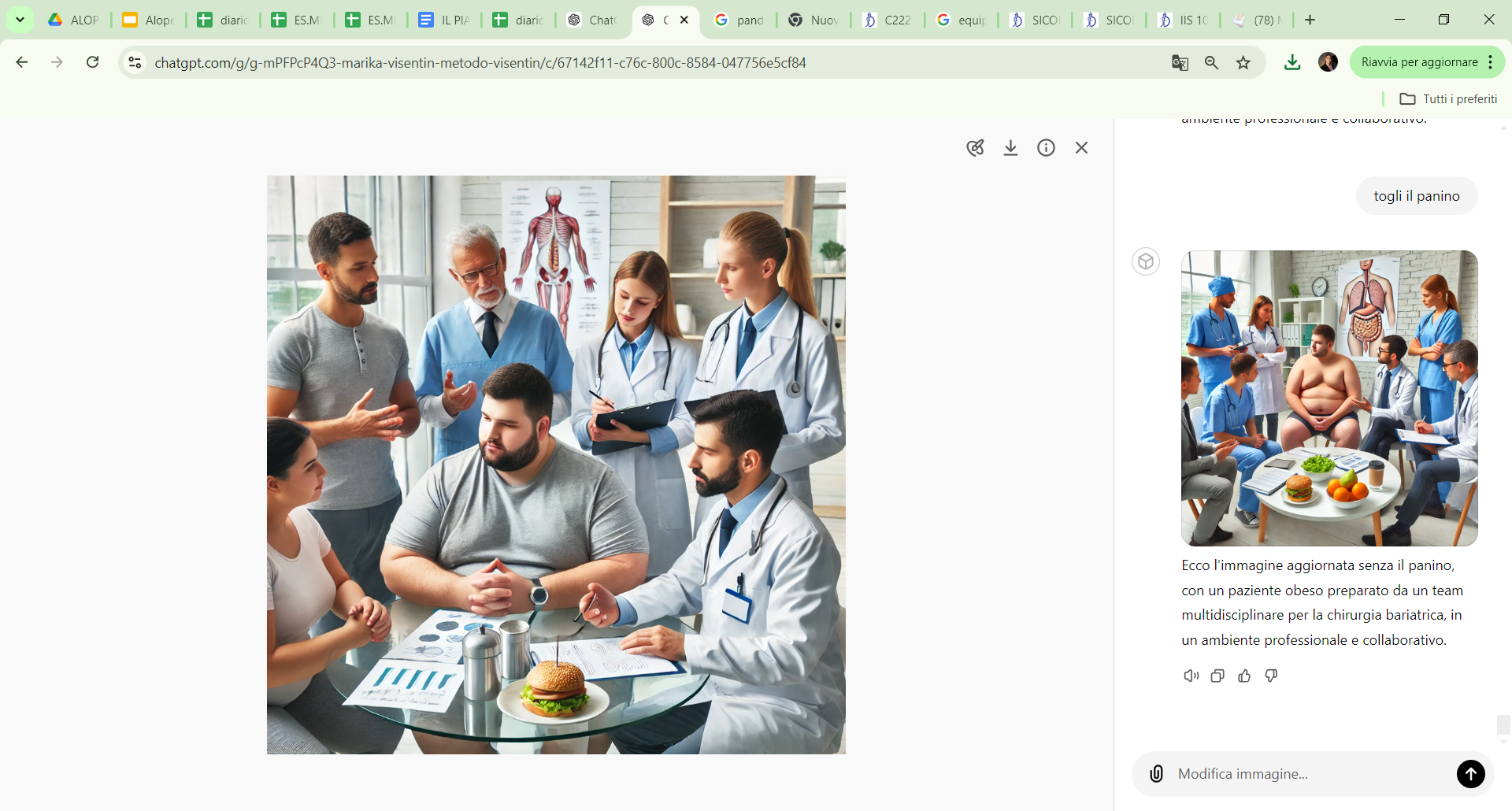 Il mio obiettivo non è aumentare la durata della vita, bensì la qualità per vivere meglio domani,
partendo da oggi stesso.
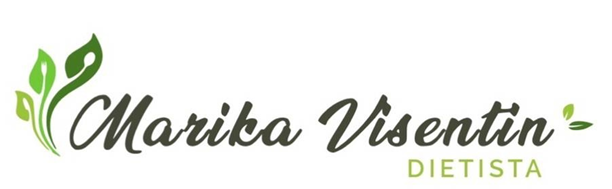 Grazie per l’attenzione!